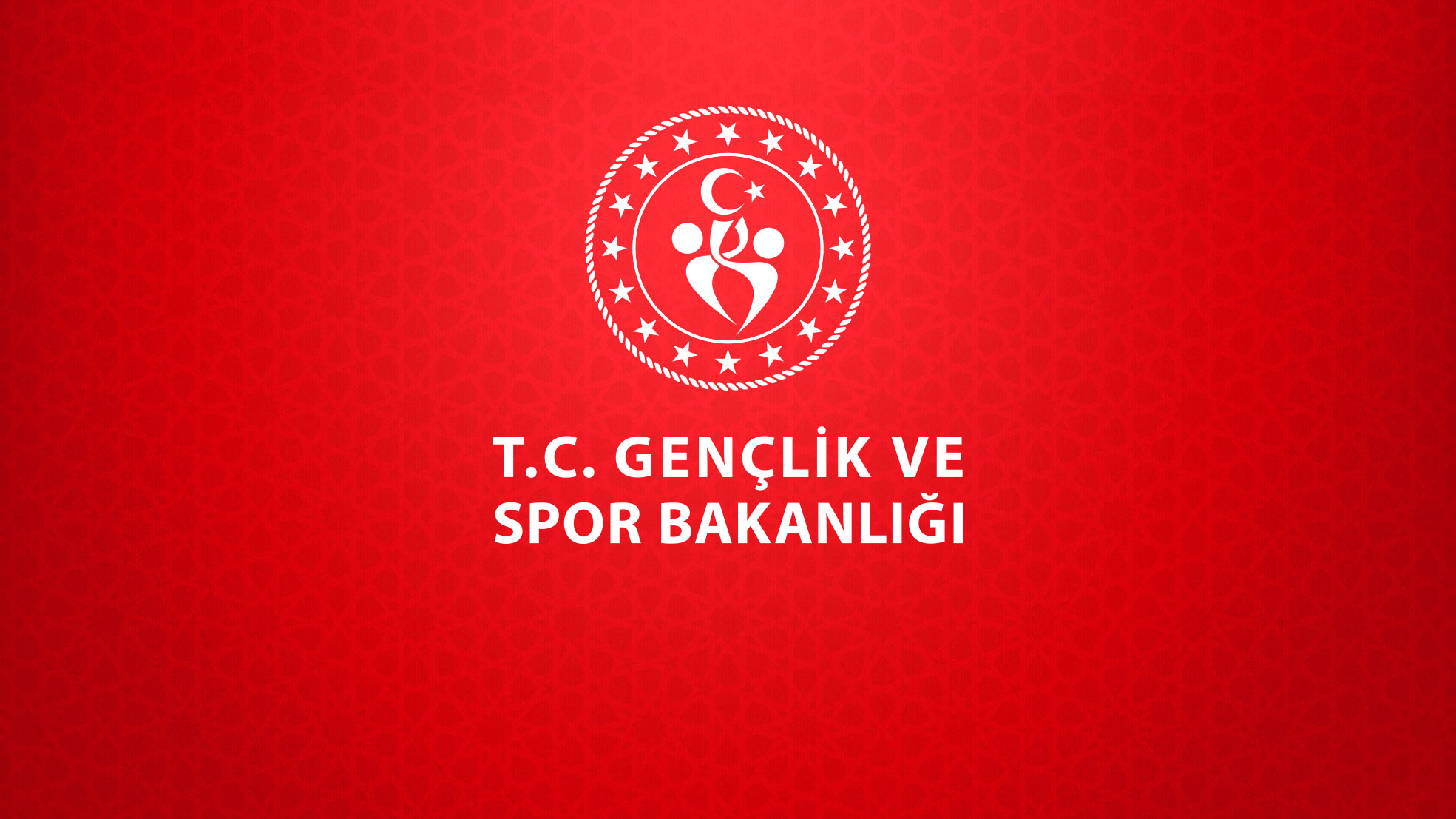 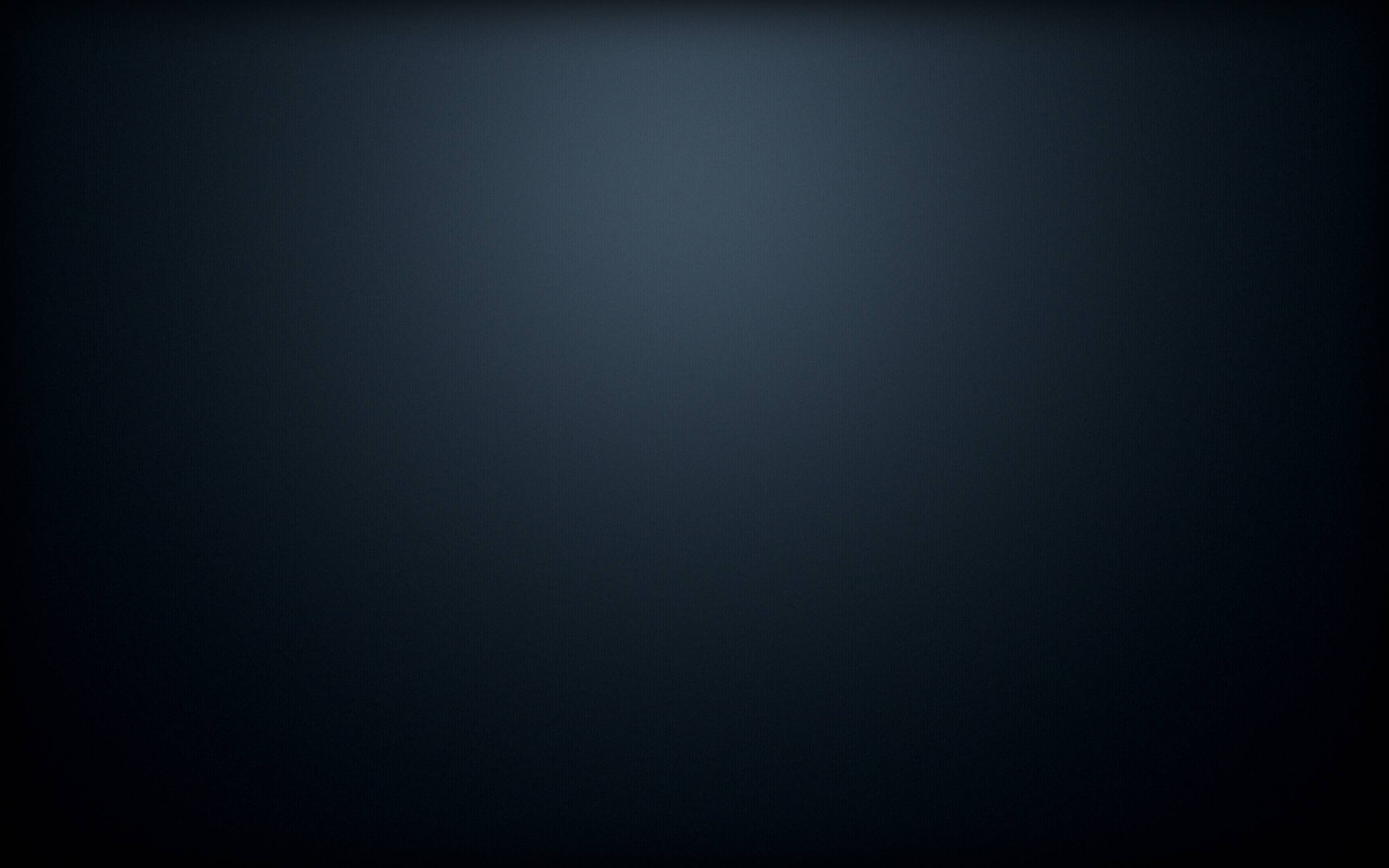 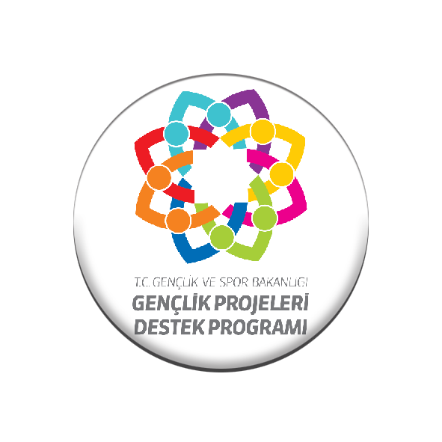 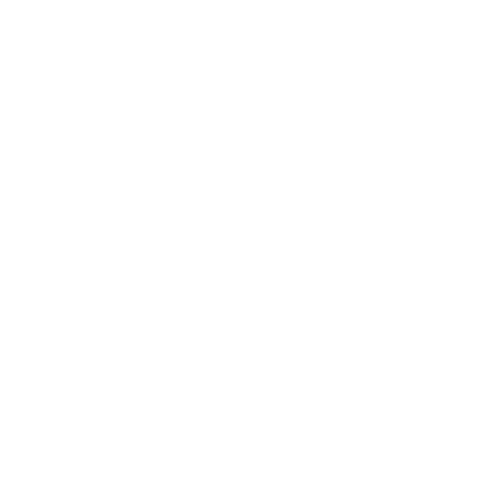 Gençlik Projeleri Destek Programı (GPDP)
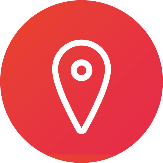 İL – İLÇE:
ANKARA-YENİMAHALLE
PROJE TÜRÜ
AKTİF ÇEVRE
EĞİTİM,ARAŞTIRMA VE KOORDİNASYON GENEL MÜDÜRLÜĞÜ
PROJE NO ve ADI
47839 “ÇEVRECİ ATILIM SAĞLAM KATILIM”
PROJENİN                                                                                                                                                                                                                                                       DURUMU
PROJE TAMAMLANDI(SALGIN SÜRESİNDE DURDURULMUŞ VE TEKRAR BAŞLATILMIŞTIR. BAŞLAMA TARİHİ 28.10.2021 BİTİŞ 16.01.2022)
BÜTÇESİ
18.500TL
[Speaker Notes: Proje türü: örneğin: kitap kahve veya gönüllülük yahut kişisel gelişim projesi.
Projenin Durumu: DEVAM EDİYOR VEYA DURDURULDU VEYA PROJE TAMAMLANDI şeklinde yazılmalı  – DURDURULDU İSE, NE ZAMAN VE NEDEN? – tekrar ne zaman başlatılacak?)
Bütçesi: Sözleşme Bütçesi yazılacak.]
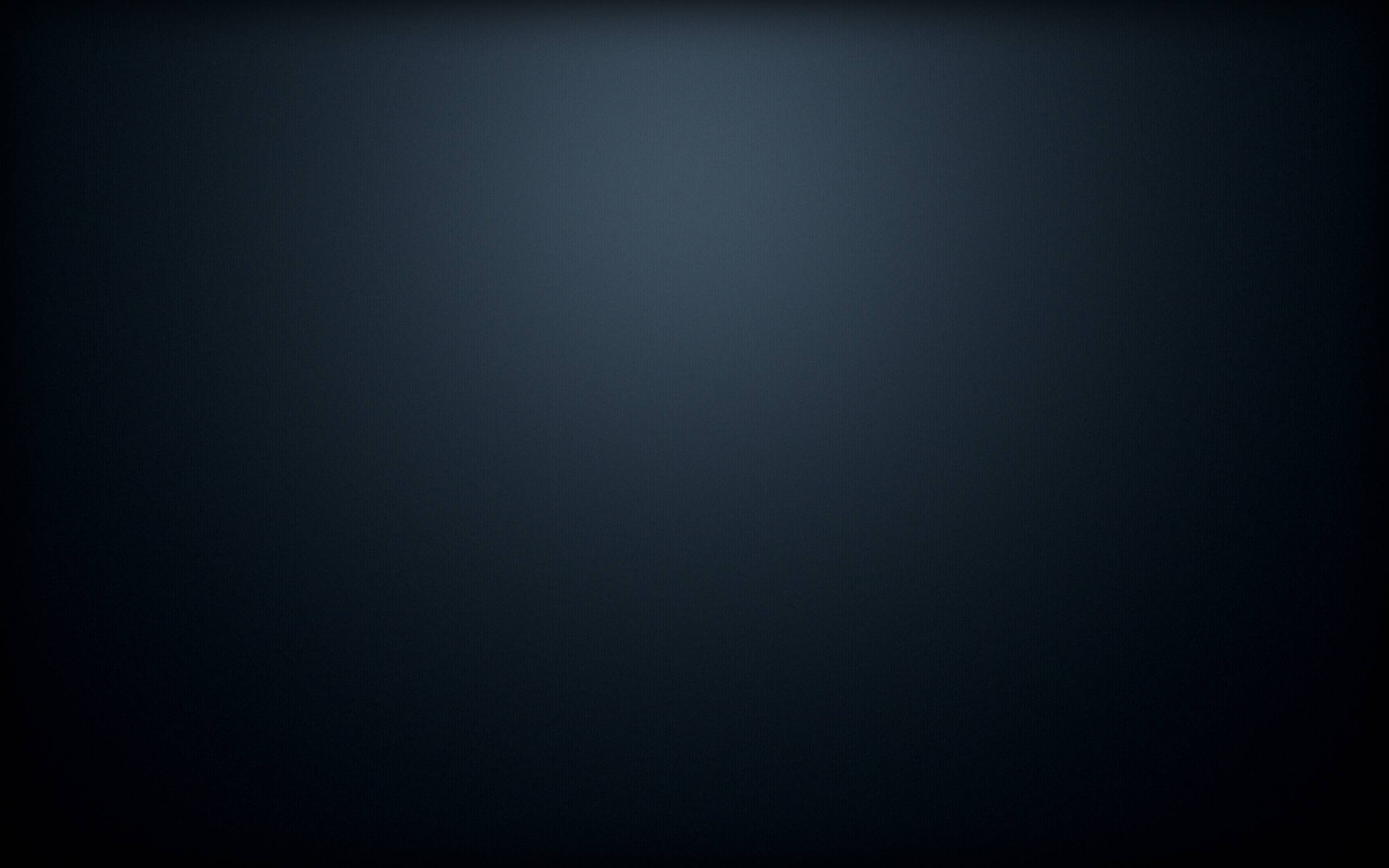 Projenin Süresi: 3 ay

Proje Başlangıç ve Bitiş Tarihleri: 28.10.2021/16.01.2022
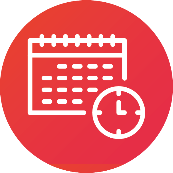 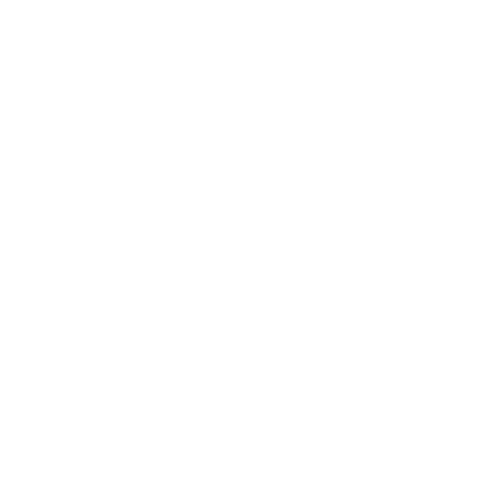 PROJE FAALİYET TAKVİMİ
3/49
[Speaker Notes: Faaliyetler yazılırken, bir faaliyet; kısa ve bir cümleden oluşacak şekilde yazılmalıdır. Bir ay içerisine birden fazla faaliyet yazılabilecektir.]
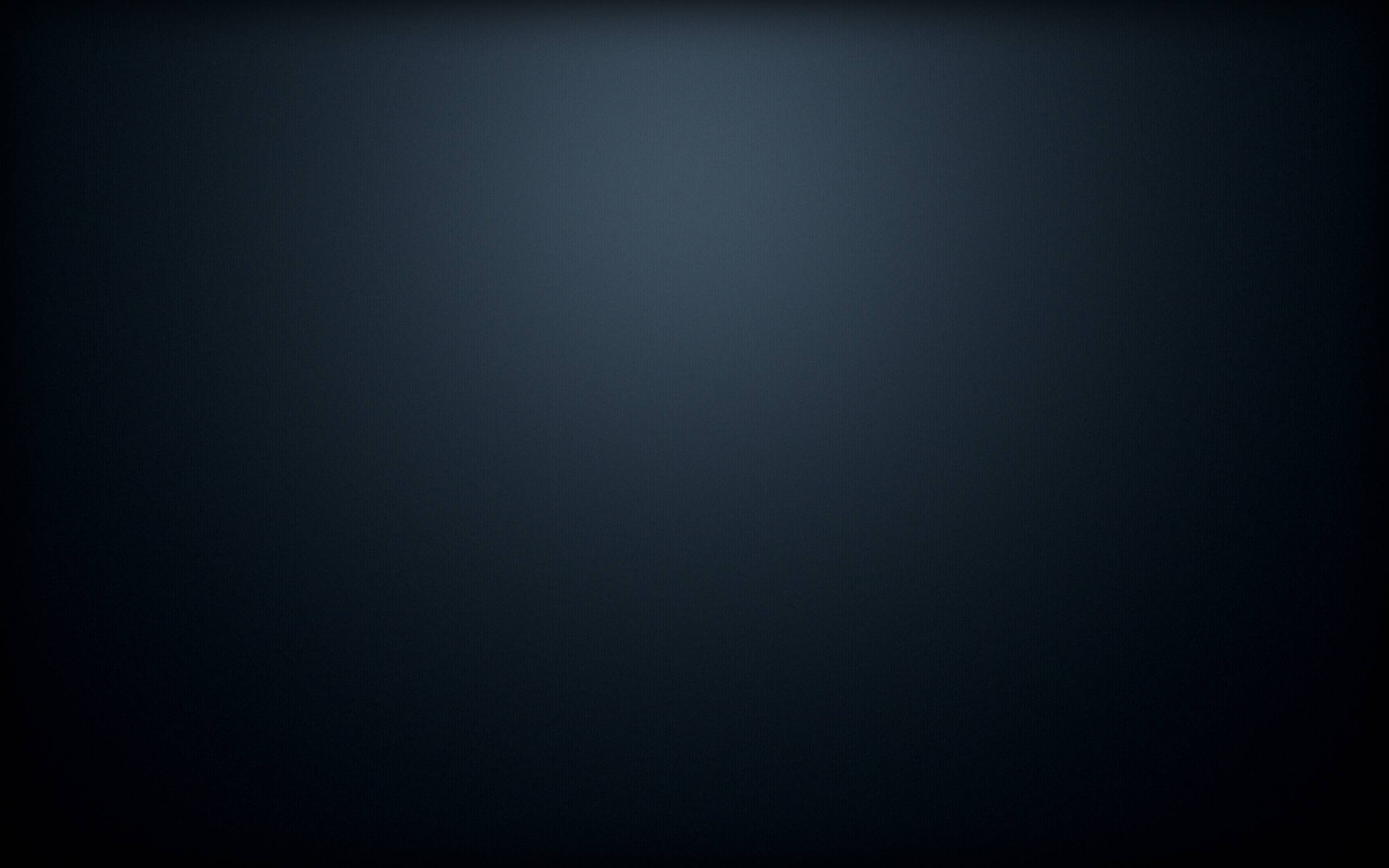 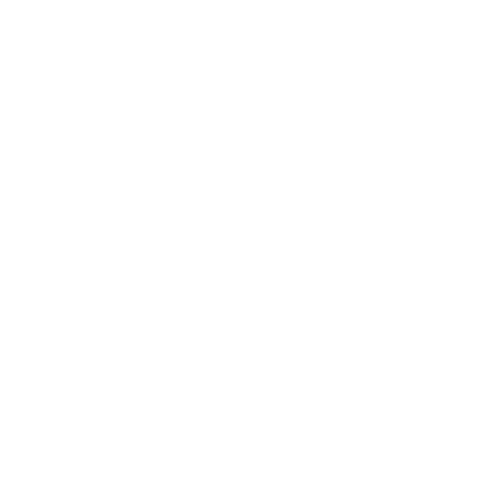 (PROJENİN AMACINI DA İFADE EDEREK  BİR PARAGRAF İLE ÖZETLEYİNİZ)
Proje döngüsünde,çevre bilinci ve çevrenin korunması yanında Habitat ve doğal denge kavramının farkındalık yaratacak biçimde 11-13 yaş arasındaki öğrenci grubuna yaparak,yaşayarak öğrenme modeli ile davranış haline getirilmesi ve atık,geri dönüşüm,çöp  kavram tanımlarının da  yapılarak çevrenin bizim için olan değerinin altını çizmek. Yeşilin,suyun ve kaynakların verimli kullanımı hakkında alt yapı oluşturmak amaçlanmıştır.
PROJE ÖZETİ
4/49
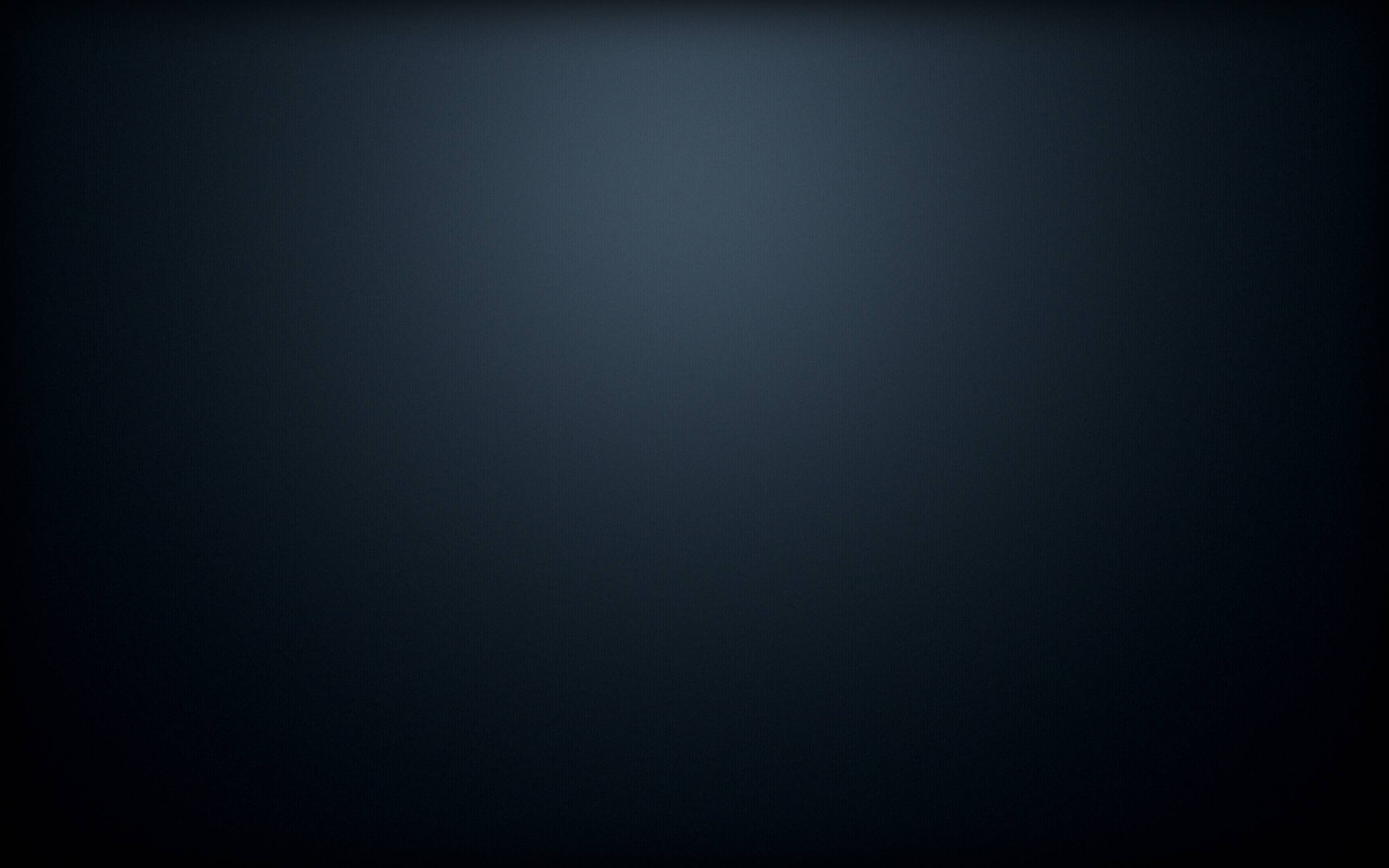 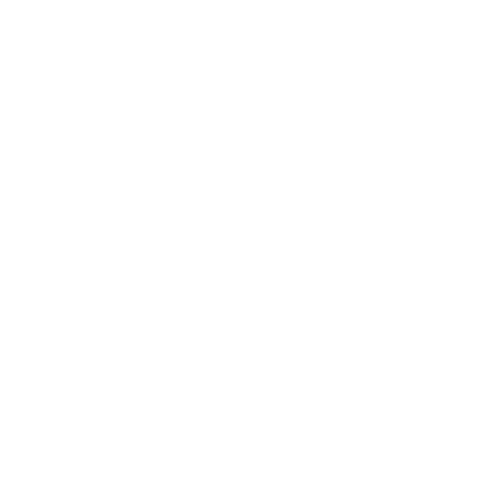 HEDEFLENEN VE GERÇEKLEŞEN
5/49
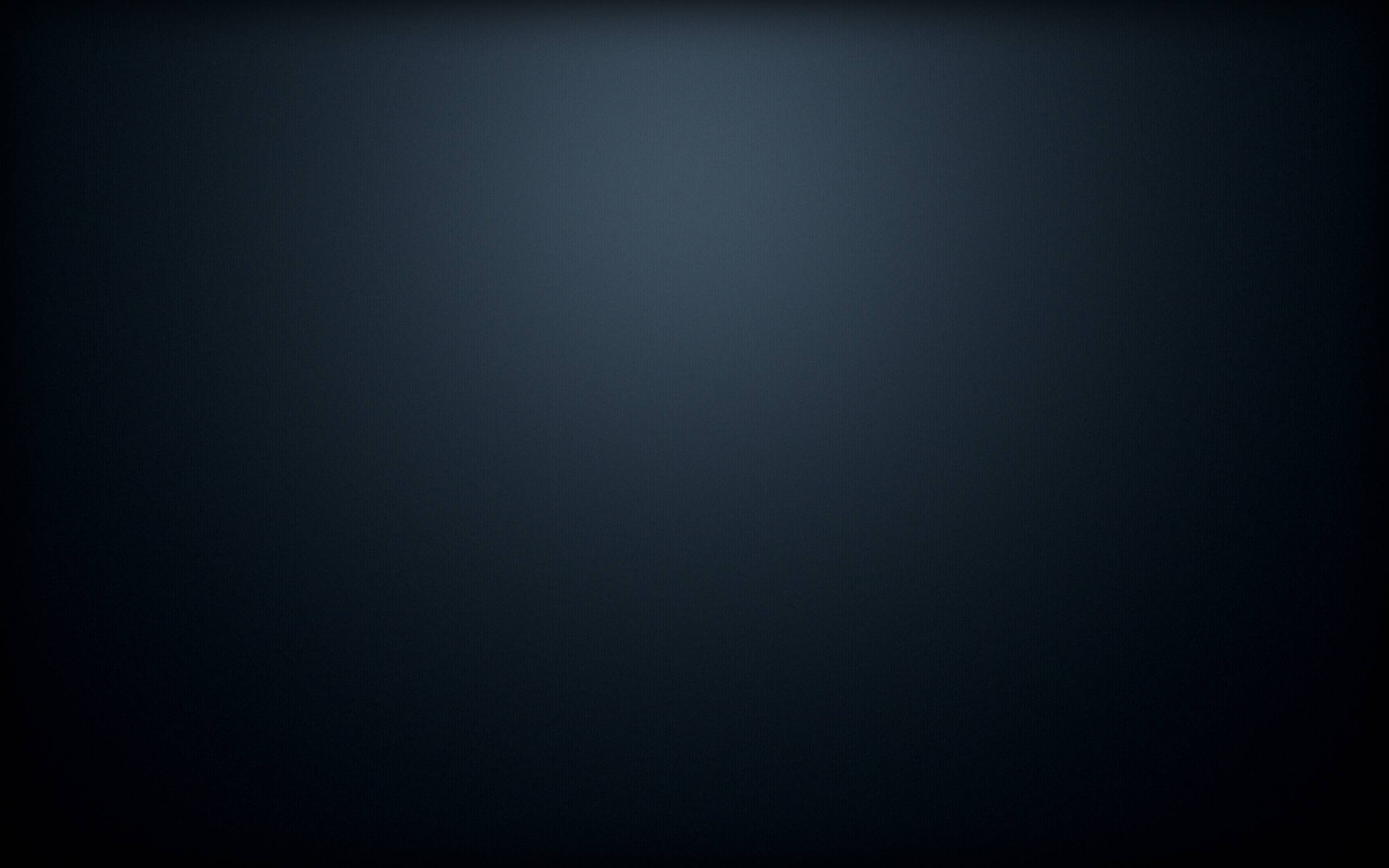 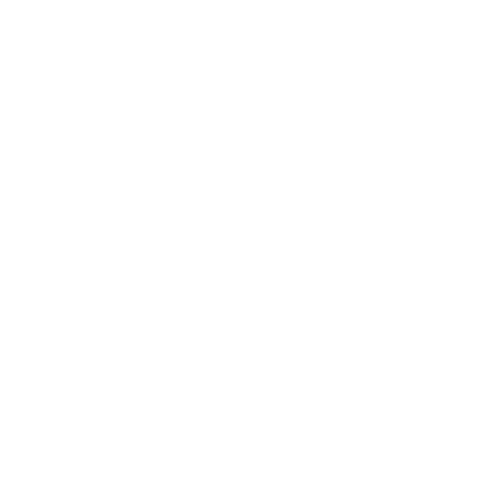 GERÇEKLEŞTİRİLEN FAALİYETLER
NELER YAPTIK
6/49
“ÇEVRECİ ATILIM SAĞLAM KATILIM” NEDİR?
1. ”Köşelerimiz
 ve 
Tanıtım Alanlarımızın
 Hazırlığı “
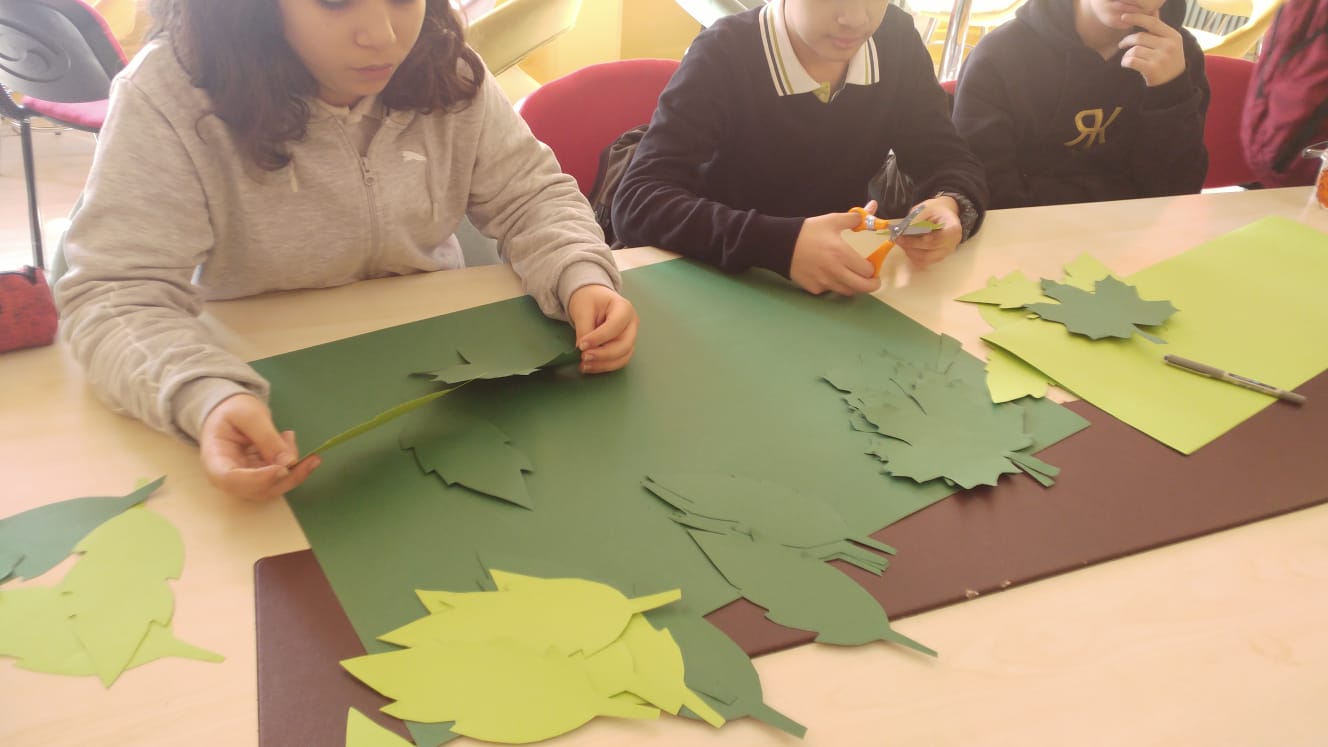 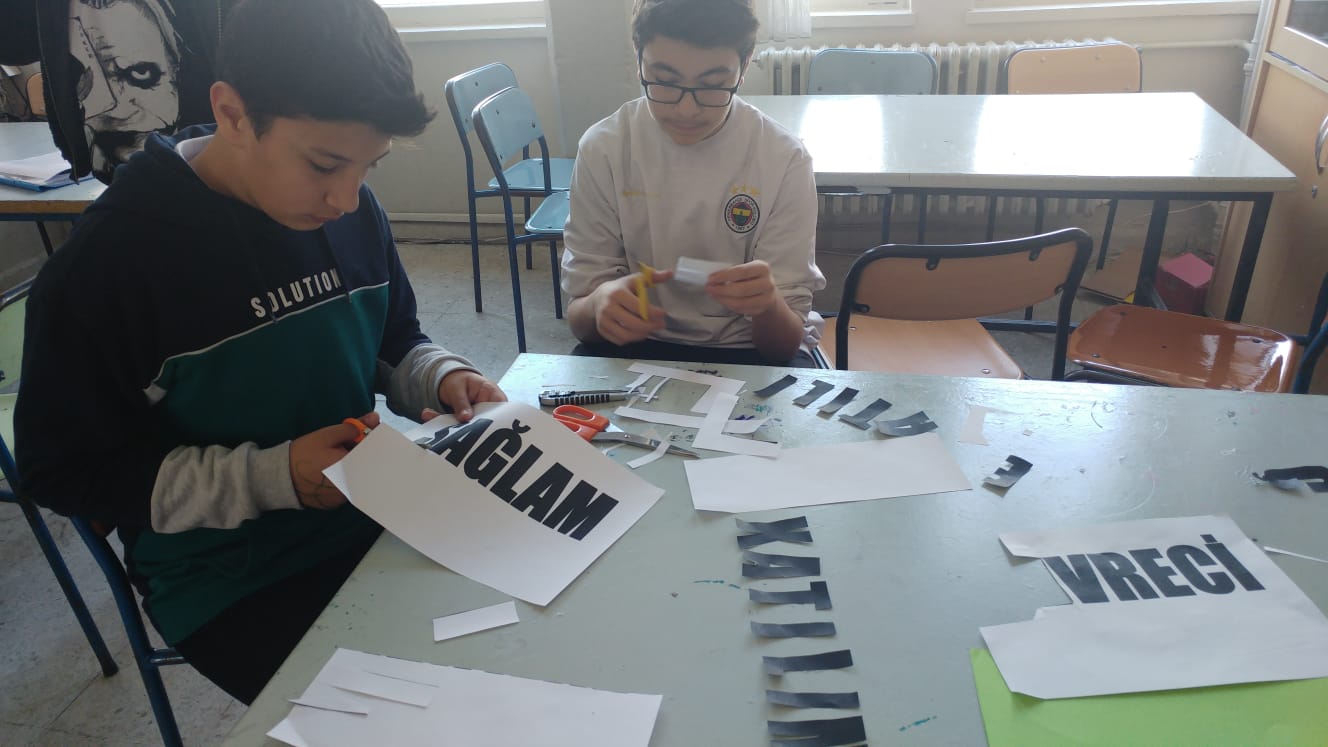 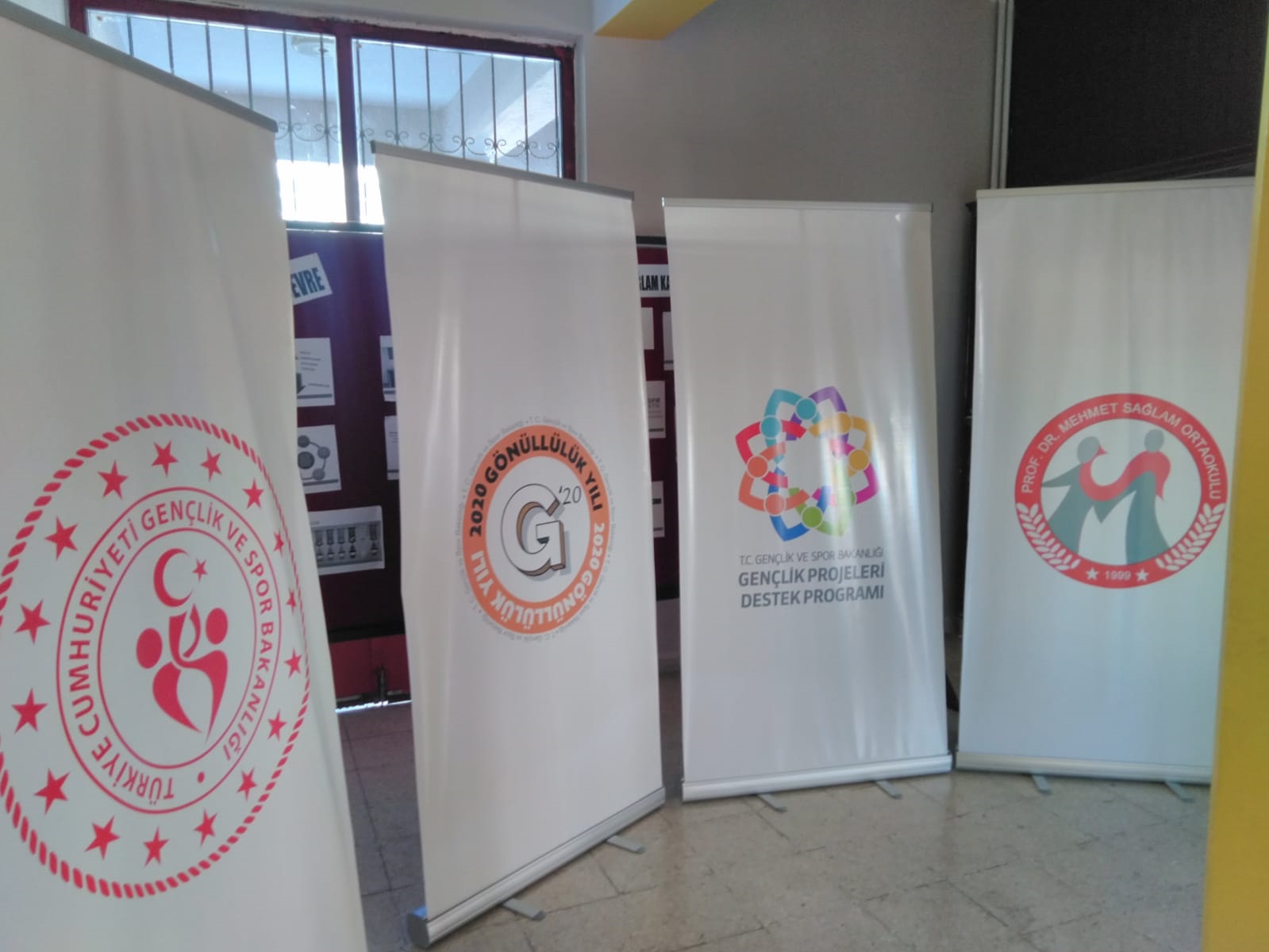 PROJE TANITIM ALANI OLUŞTURULMASI
2. “Okulumuz 
Ve 
Çevremiz Hepimizin”
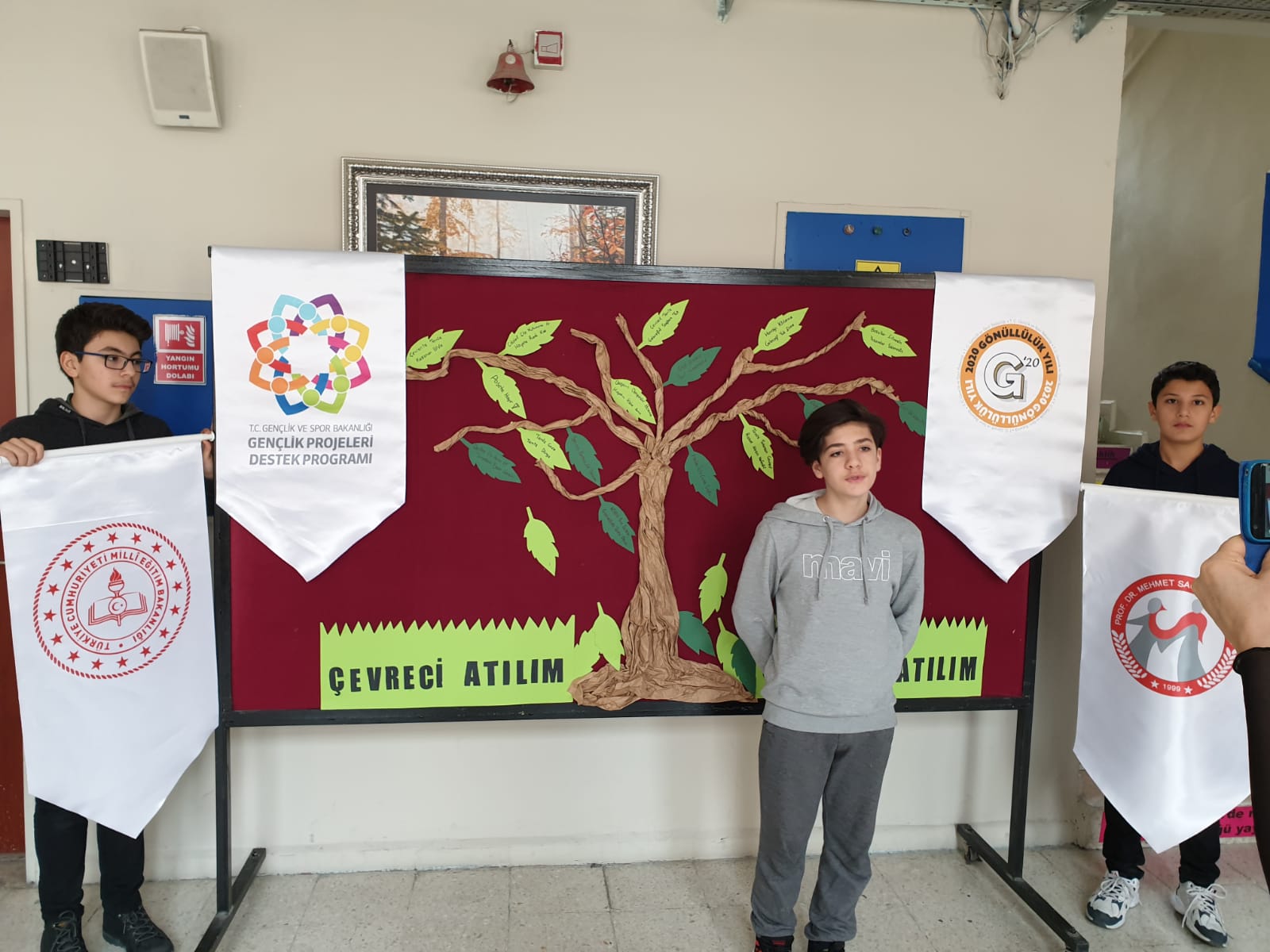 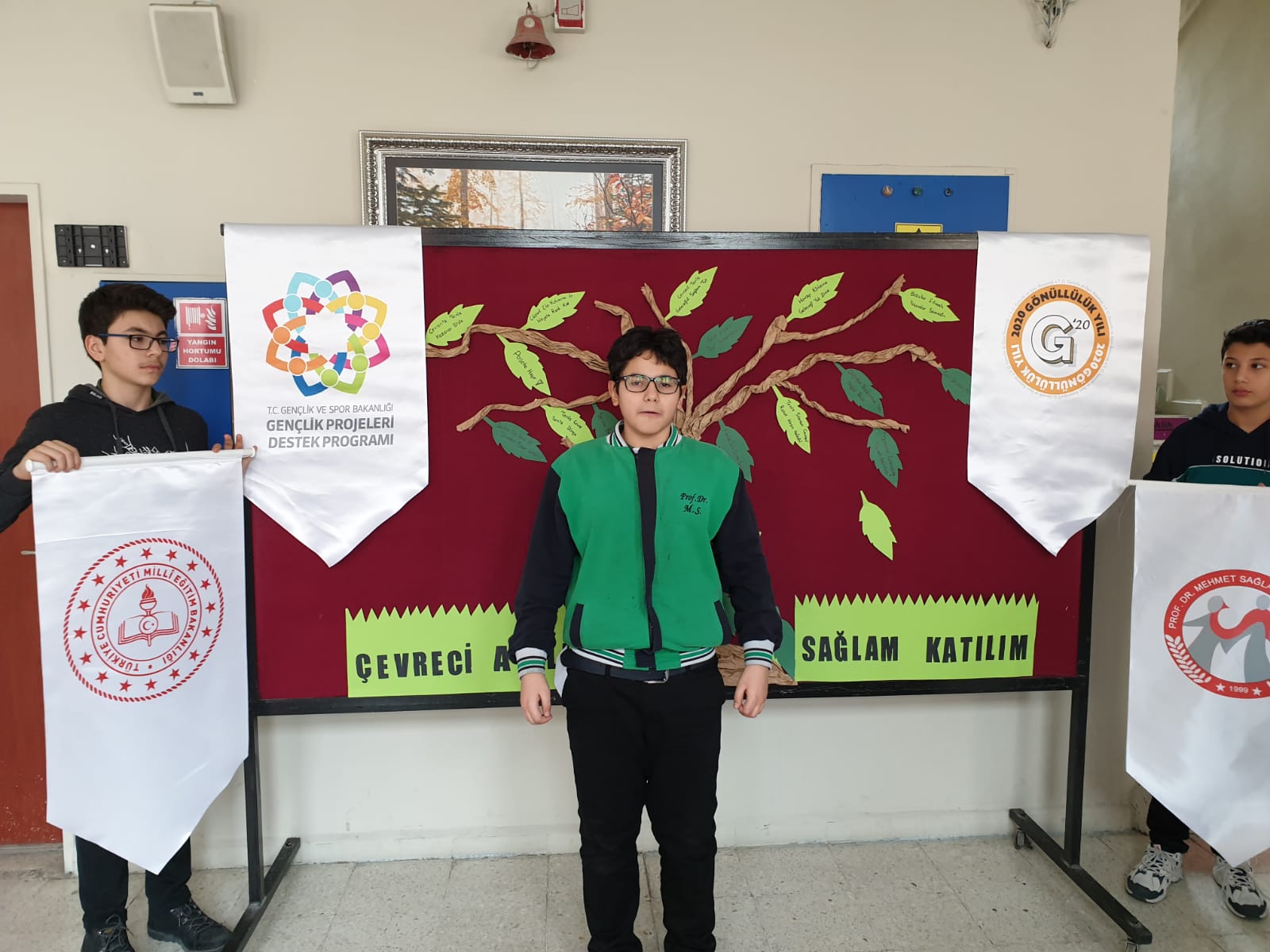 ATIK, GERİ DÖNÜŞÜM, ÇÖP
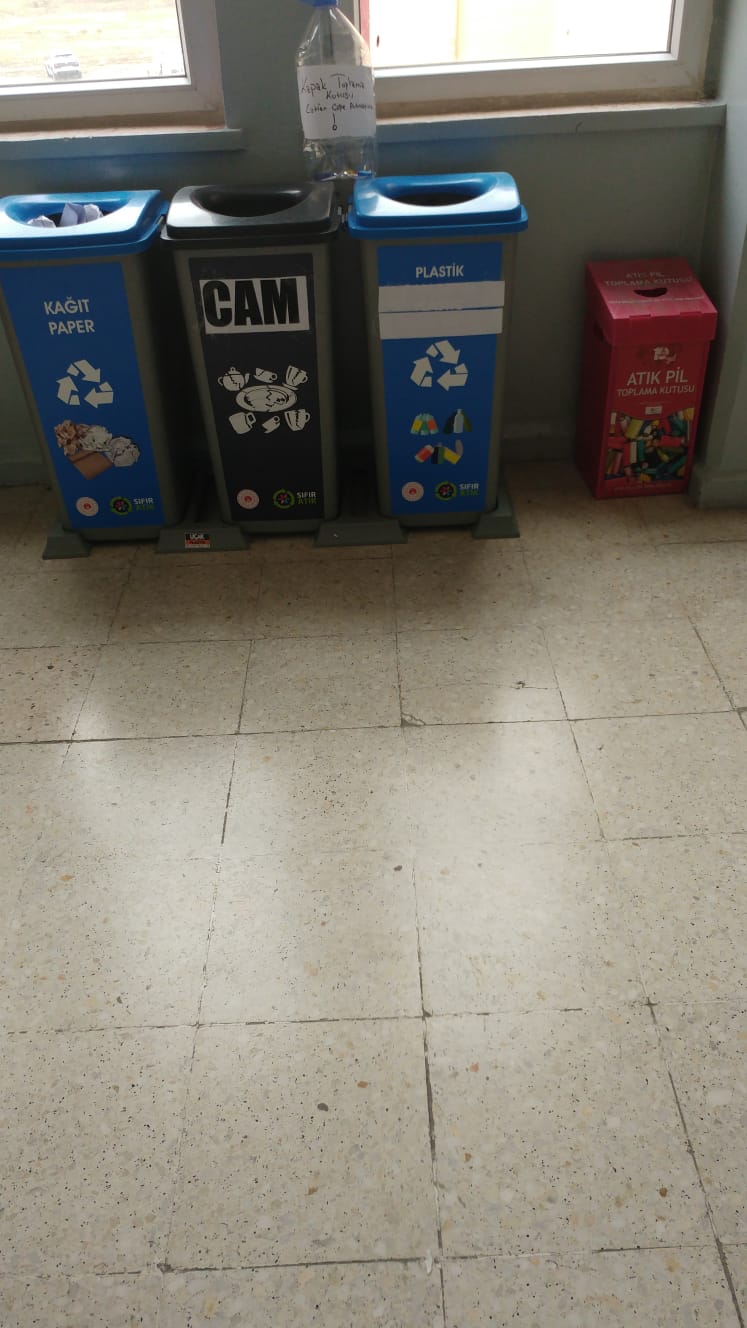 3. “Atık Toplama Köşeleri
 Oluşturma
 Ve 
Bilgilendirme 
Çalışmaları”
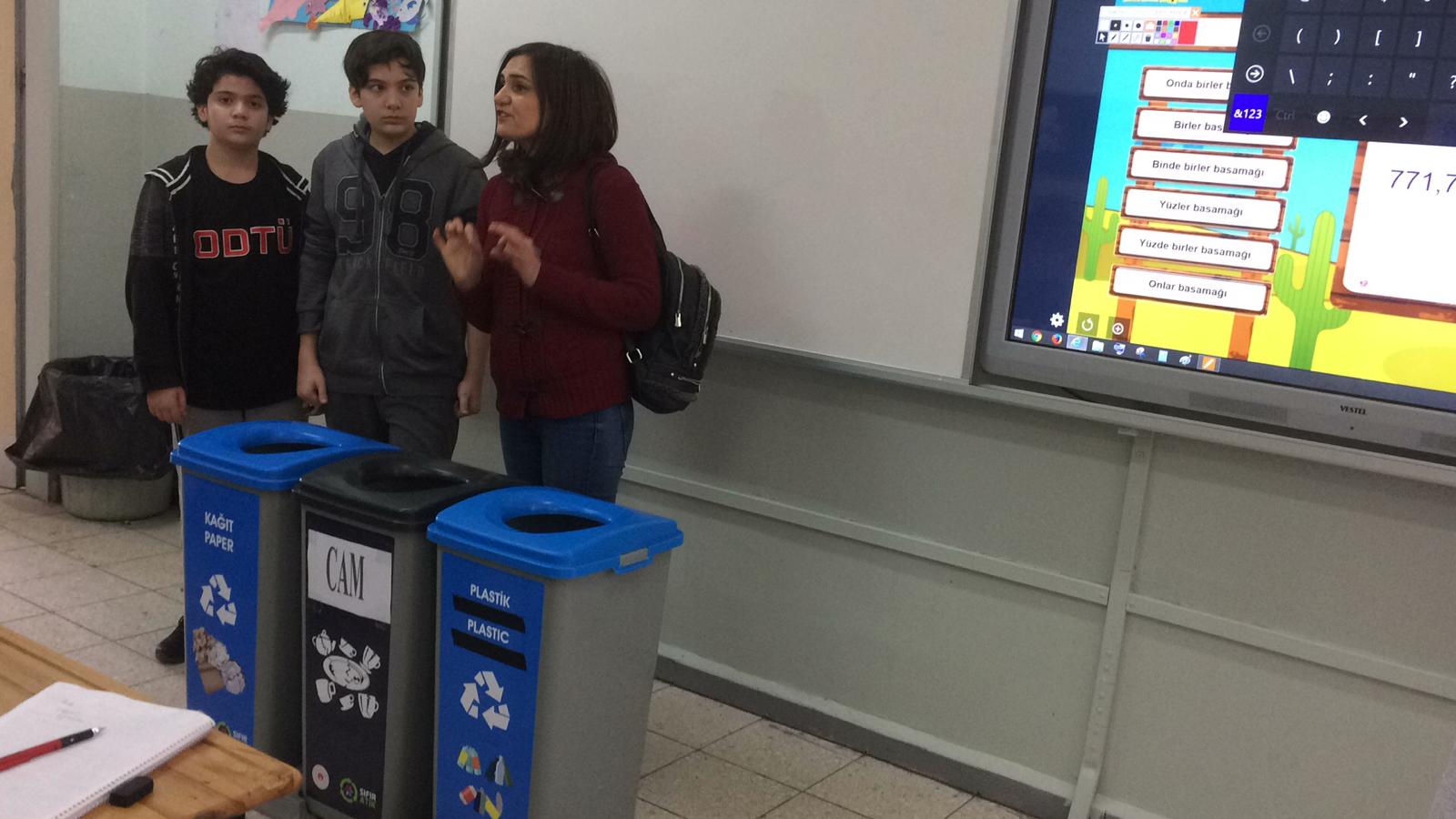 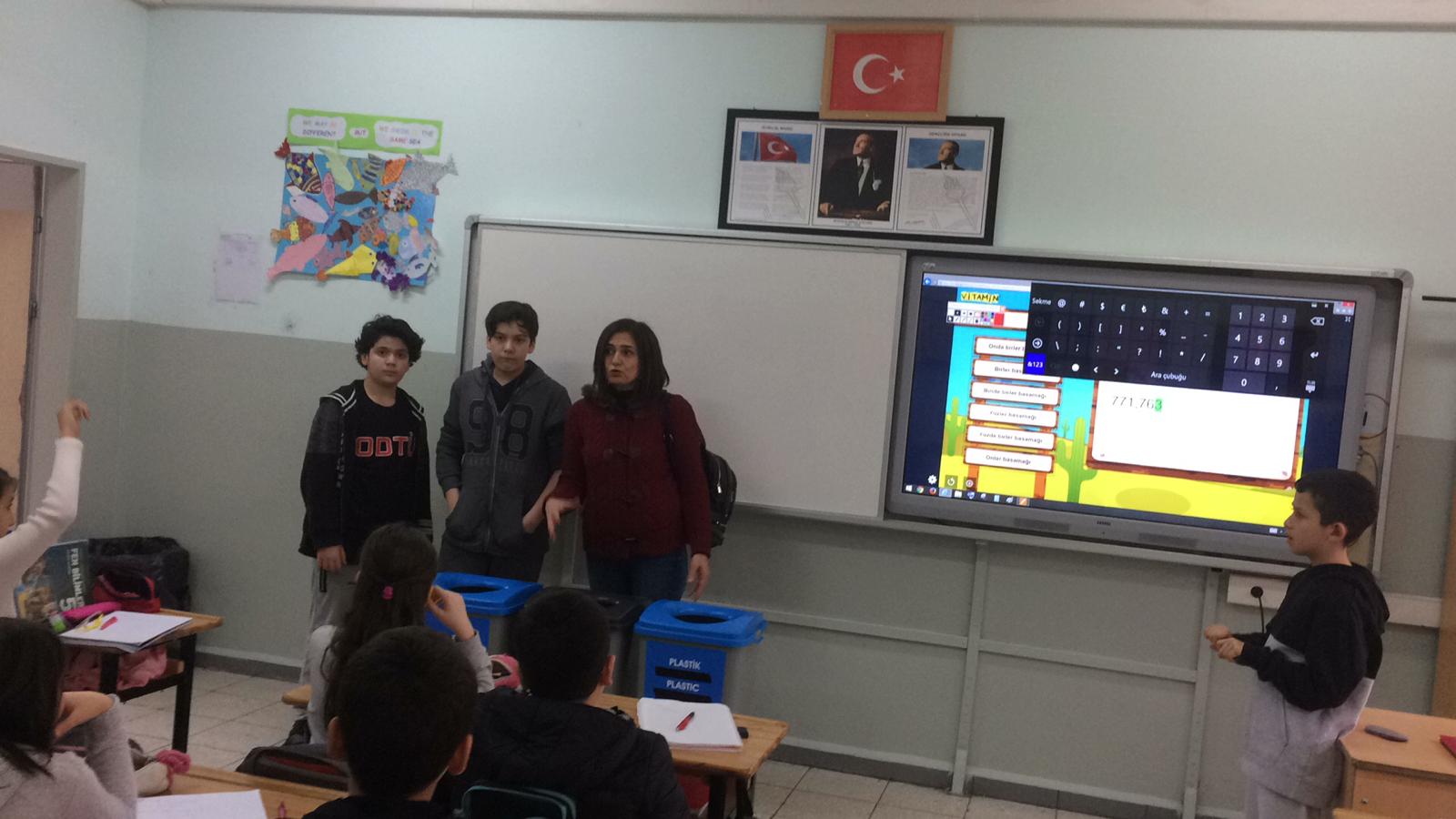 ÇEVRE SLOGAN YARIŞMASINA KATILAN ÖĞRENCİLERİN ÖDÜLLENDİRİLMESİ
4. “Sloganlarımız 
Video Yolu 
İle 
Okulda Tüm Sınıflarda”
FARKINDALIK KONULU SÖYLEŞİ
5. “Çevre, Çevre Kirliliği, Atık, Geri dönüşüm konulu çevre mühendisi tarafından ITC INVEST TRADING and CONSULTING AG destekli çevre konulu eğitim ve söyleşi yapılmıştır. Atık pil kutuları öğrenciye dağıtılmıştır. Sadece proje öğrencileri değil 5. Sınıfların tümü projede bilgilendirme etkinliğine dahil edilmiştir.”
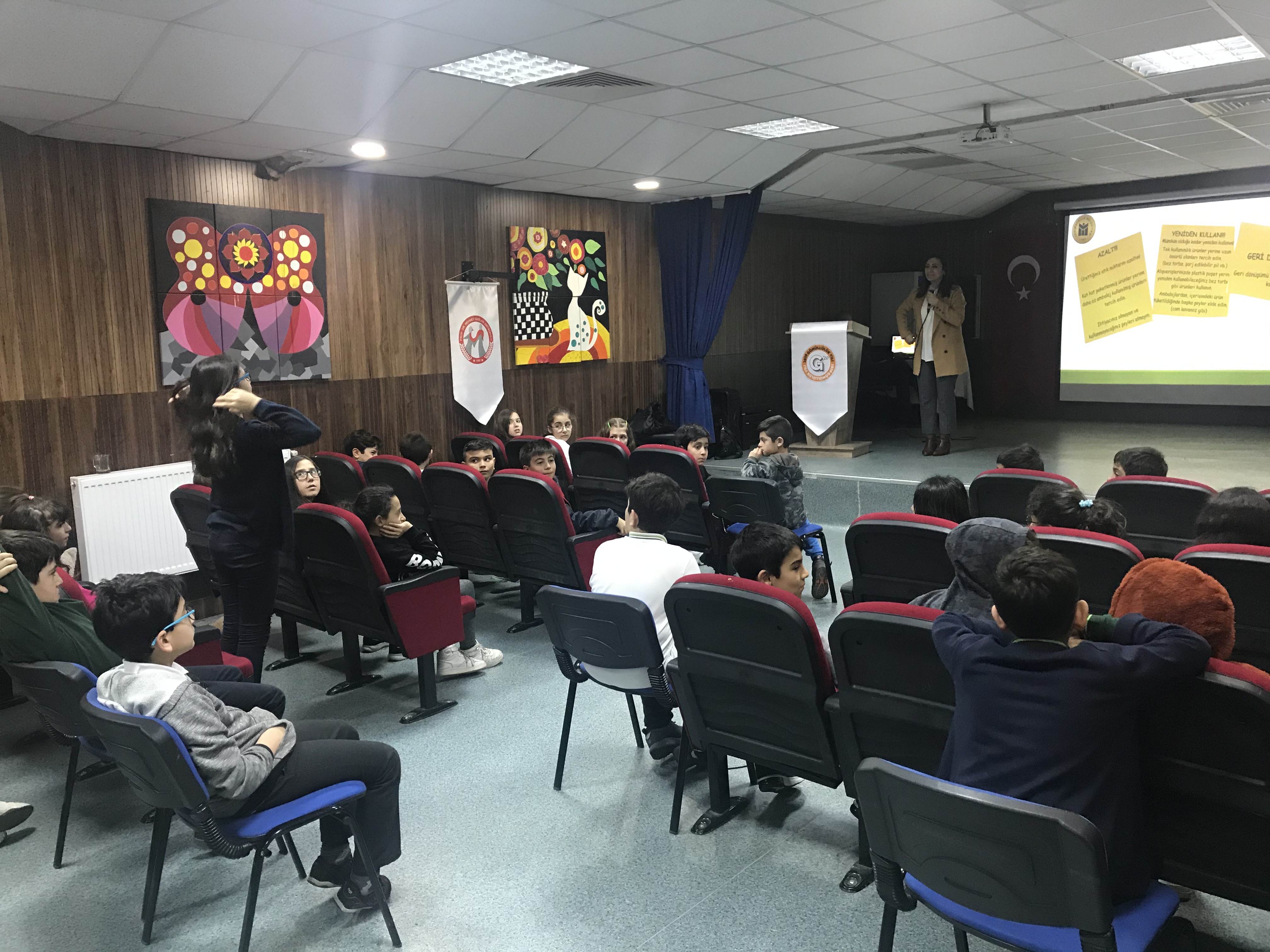 VELİ BİLGİLENDİRME YAZISI
6.  Atık Elektrik ve Elektronik Eşya (AEEE) Kampanyası Davet 
    
	Yararlı ömrünü tamamlamış veya arıza nedeniyle kullanılamaz hale gelen elektrikli ve elektronik eşyalar, Atık Elektrikli ve Elektronik Eşya (AEEE) olarak adlandırılır.
    Bu tanım; buzdolapları, klimalar, cep telefonları, bilgisayar ve bilişim araç gereçleri, aydınlatma gereçleri, matkap, tartı, saç kurutucular, süpürge, mutfak robotları, oyuncaklar küçük ev eşyaları gibi çok çeşitli ve geniş bir eşya grubunu kapsamaktadır. Artık kullanılması mümkün olmayan bu atıkların okulumuzda toplayarak geri dönüşüme kazandırmak amacıyla Atık Elektrik ve Elektronik Eşya (AEEE) Toplama kampanyamız başlamıştır. Taşınabilir olanları öğrencilerimiz veya velilerimiz aracılığı ile  okula bekliyoruz.  Taşınamayan olanlar  evlerinizden alınabilecektir.
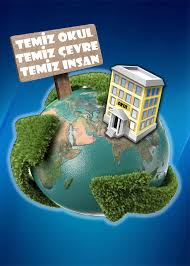 ÇEVRE SLOGAN YARIŞMASINA KATILAN ÖĞRENCİLERİN ÖDÜLLENDİRİLMESİ
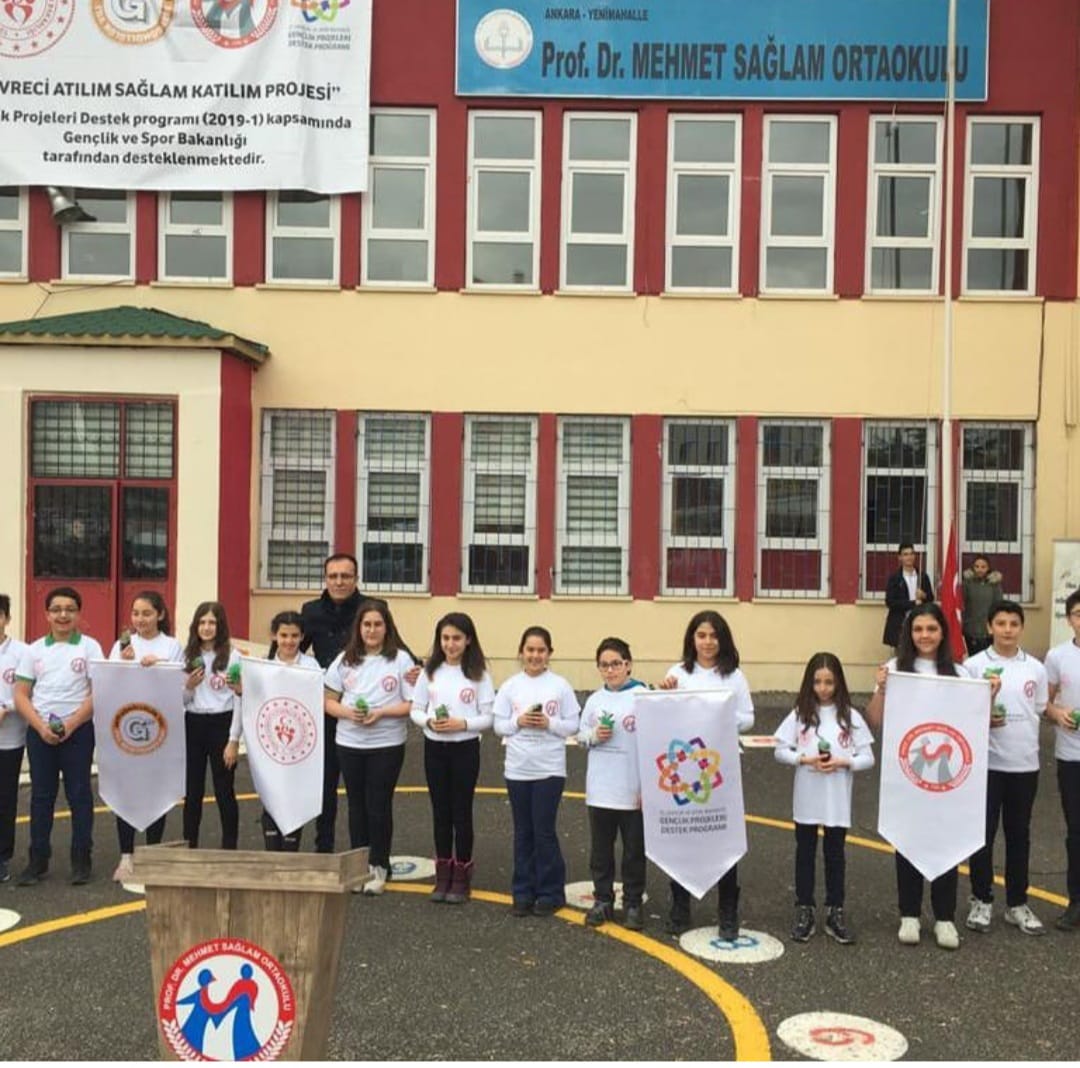 GÖRSELLER
7.” Destekçi Öğrenciye İçten Bir Teşekkür”
Umut Dünya ,Biz Umut
Çocuklar Dünyayı Çiçeklendirecek
Biz Geleceğiz.
Hayal Et.
Yeşil Gelecek
Sloganların Okula  Asılması
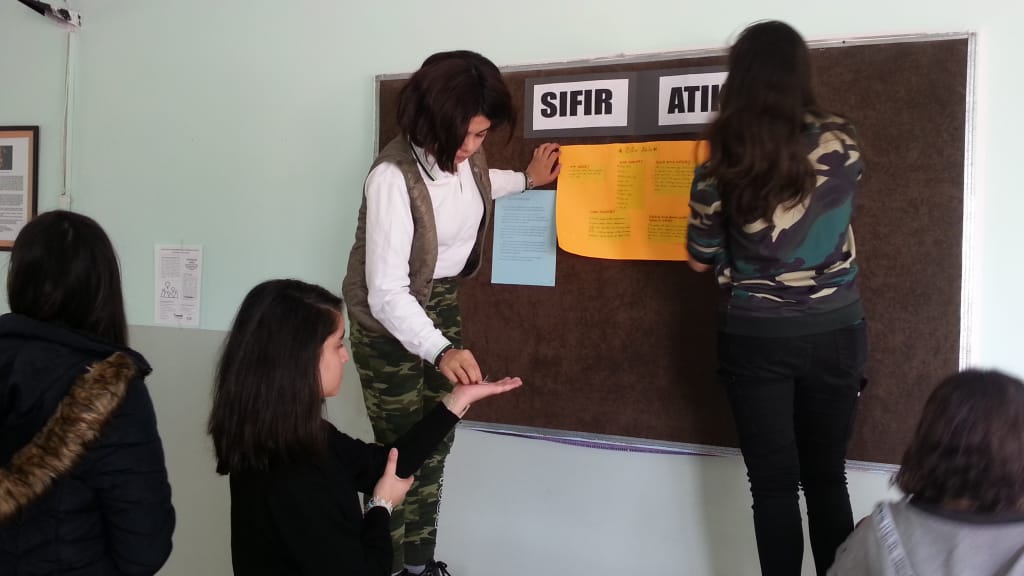 NAYLON TORBAYA HAYIR…KENDİ BEZ TORBAMI TASARLIYORUM
8. Öğrencilerimiz bez torba kullanımını yaygınlaştırmak amaçlı kendi torbalarını tasarladı. Amaç Kullanımda farkındalık yaratmaktı.
NAYLON TORBAYA HAYIR…KENDİ BEZ TORBAMI TASARLIYORUM
8.1 Öğrencilerimiz bez torba kullanımını yaygınlaştırmak amaçlı kendi torbalarını tasarladı.
İÇ VE DIŞ MEKAN GRAFİTİ ÇALIŞMALARI
9. Proje İç ve Dış Mekan Grafiti Çalışmaları 
öğrenciler ile birlikte yapılmış  olup  dış 
mekan büyük  boyutlu grafiti çalışması artan
 maliyetler nedeni ile tamamlanamamıştır. 
(Eskiz  Şekil 2) 
İç mekan tasarımları atık malzemeler 
kullanılarak yapılacak olup süreç devam 
etmektedir..
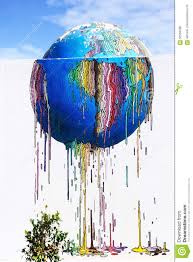 İÇ VE DIŞ MEKAN GRAFİTİ ÇALIŞMALARI 9.1
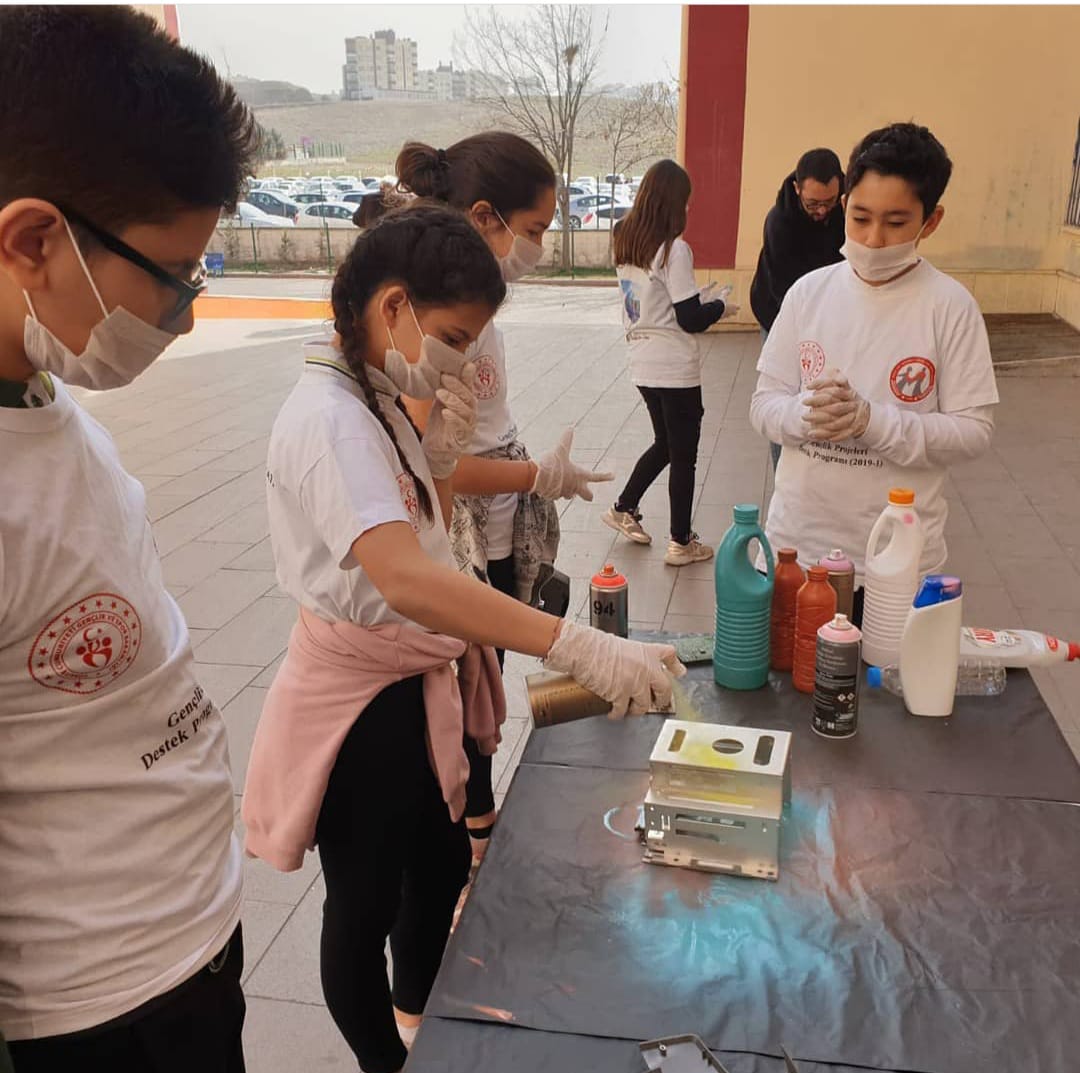 PLOGGING ETKİNLİĞİ
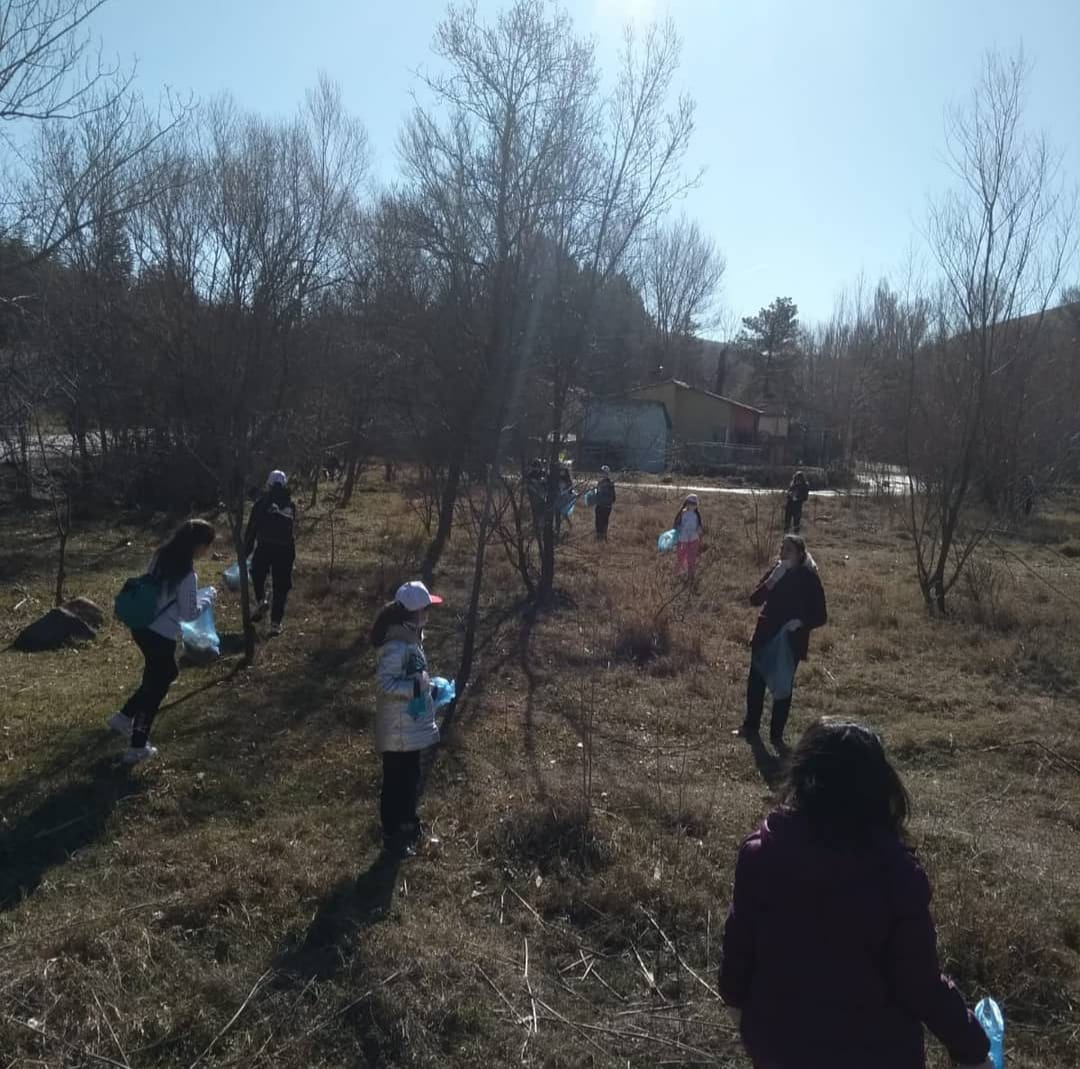 10. Plogging, koşu ile çöp toplamanın birleşimi
Olarak  Hem Sağlıklı  Yaşam Hem de Sağlıklı  
Çevre Düşüncesi İle Birlikte Organize Edildi.
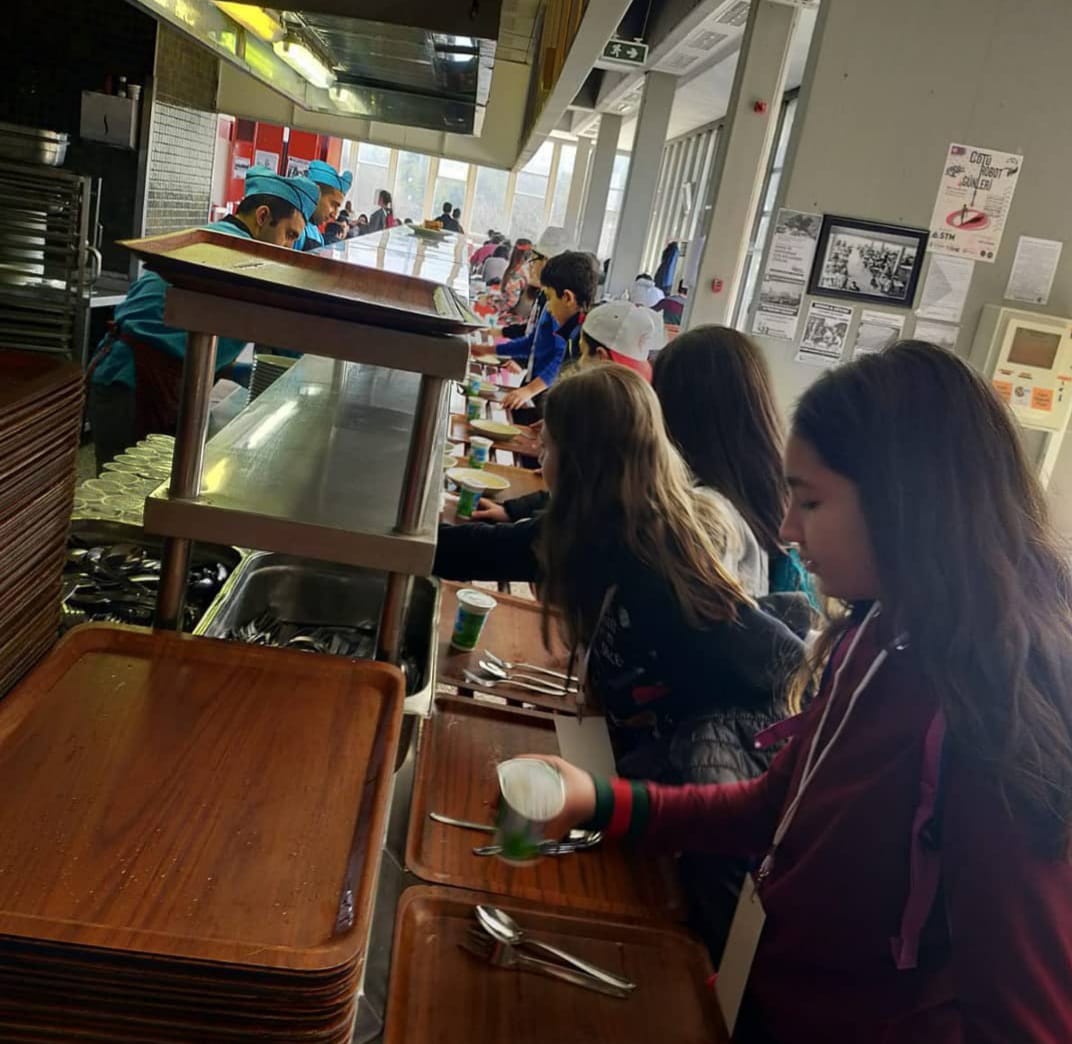 PLOGGING ETKİNLİĞİ 10.1
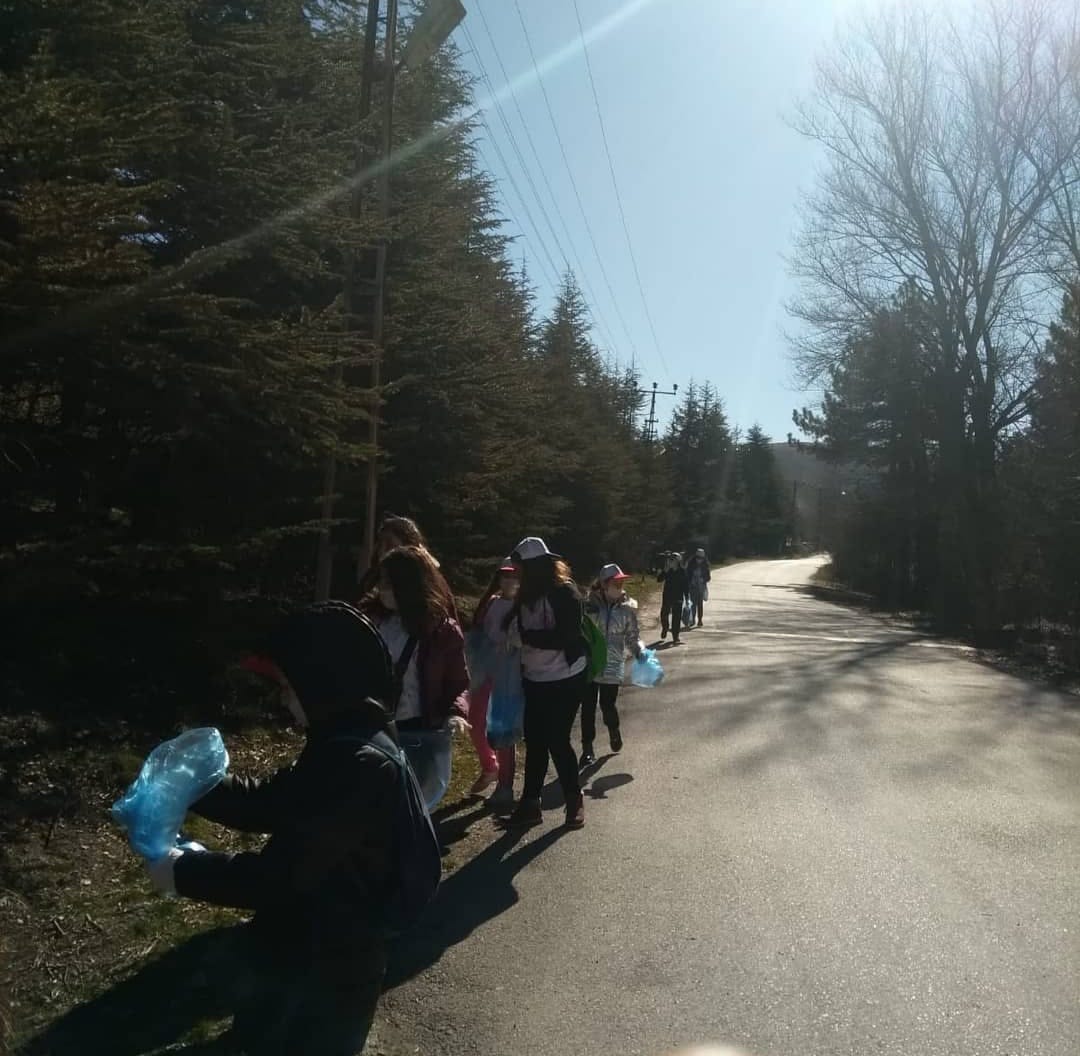 11.BİZİM BAHÇE UYGULAMASIEKO OKUL…
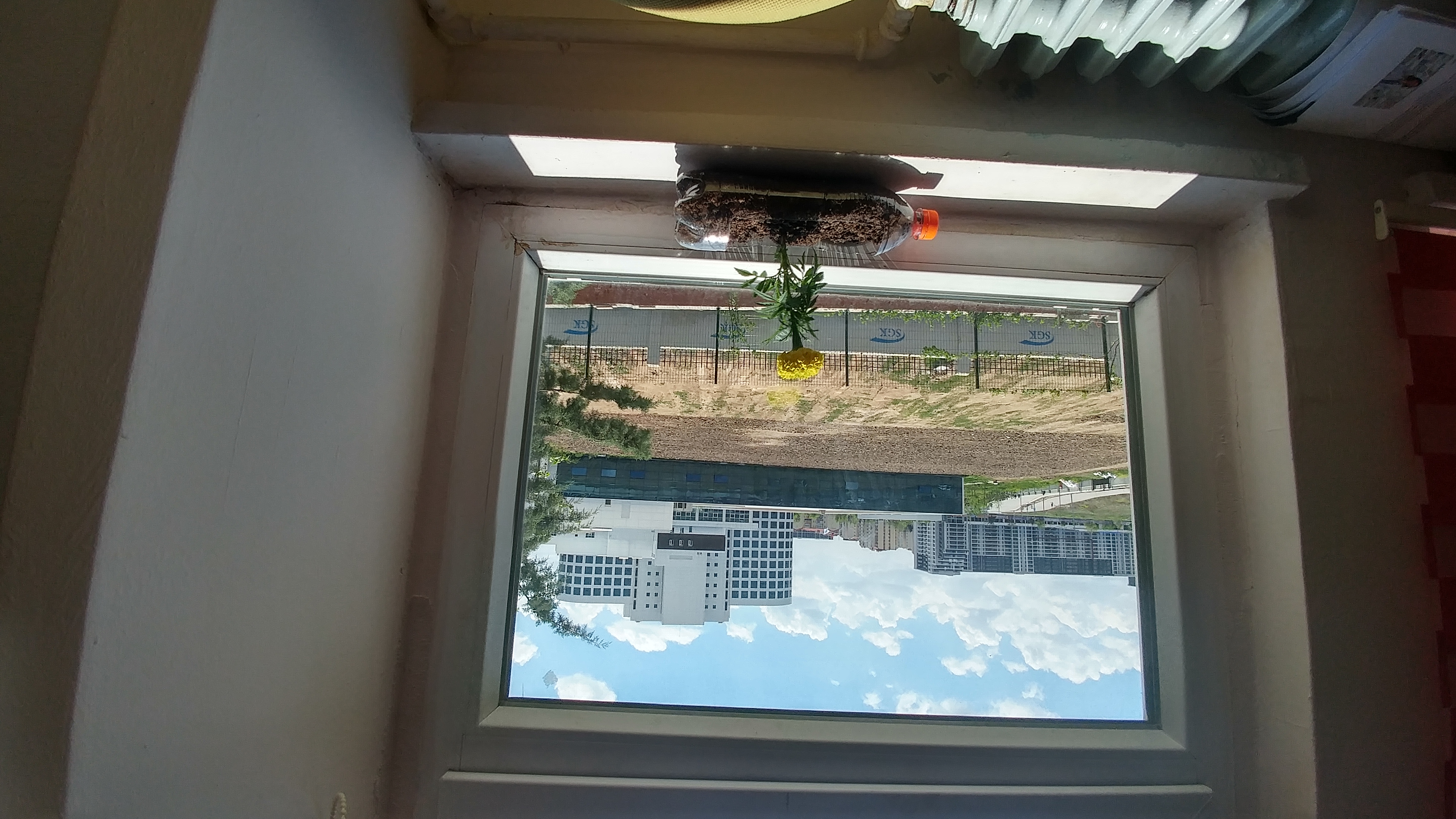 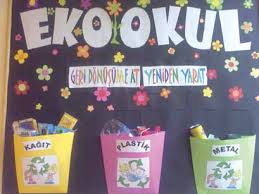 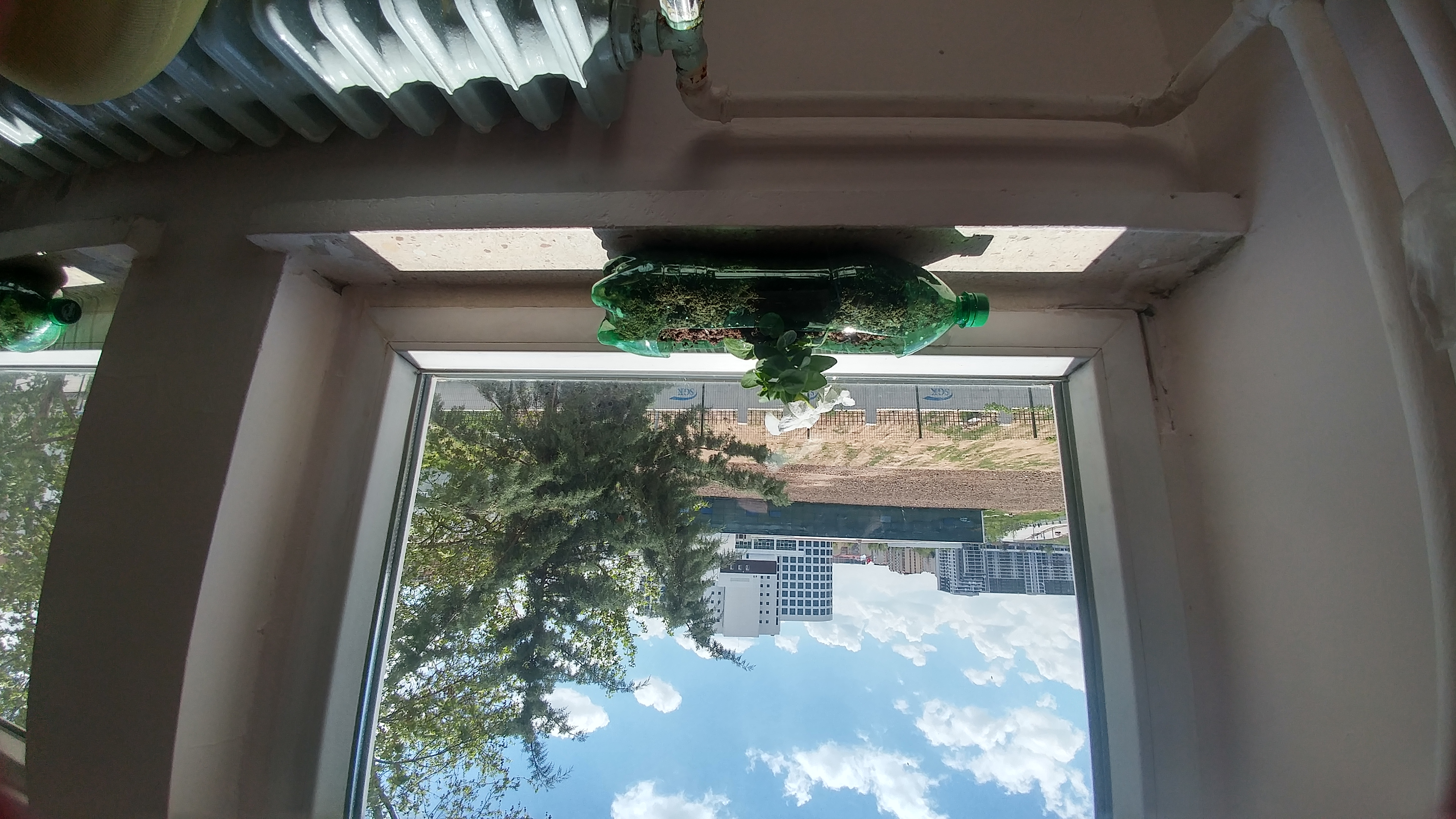 BİZİM BAHÇE UYGULAMASI
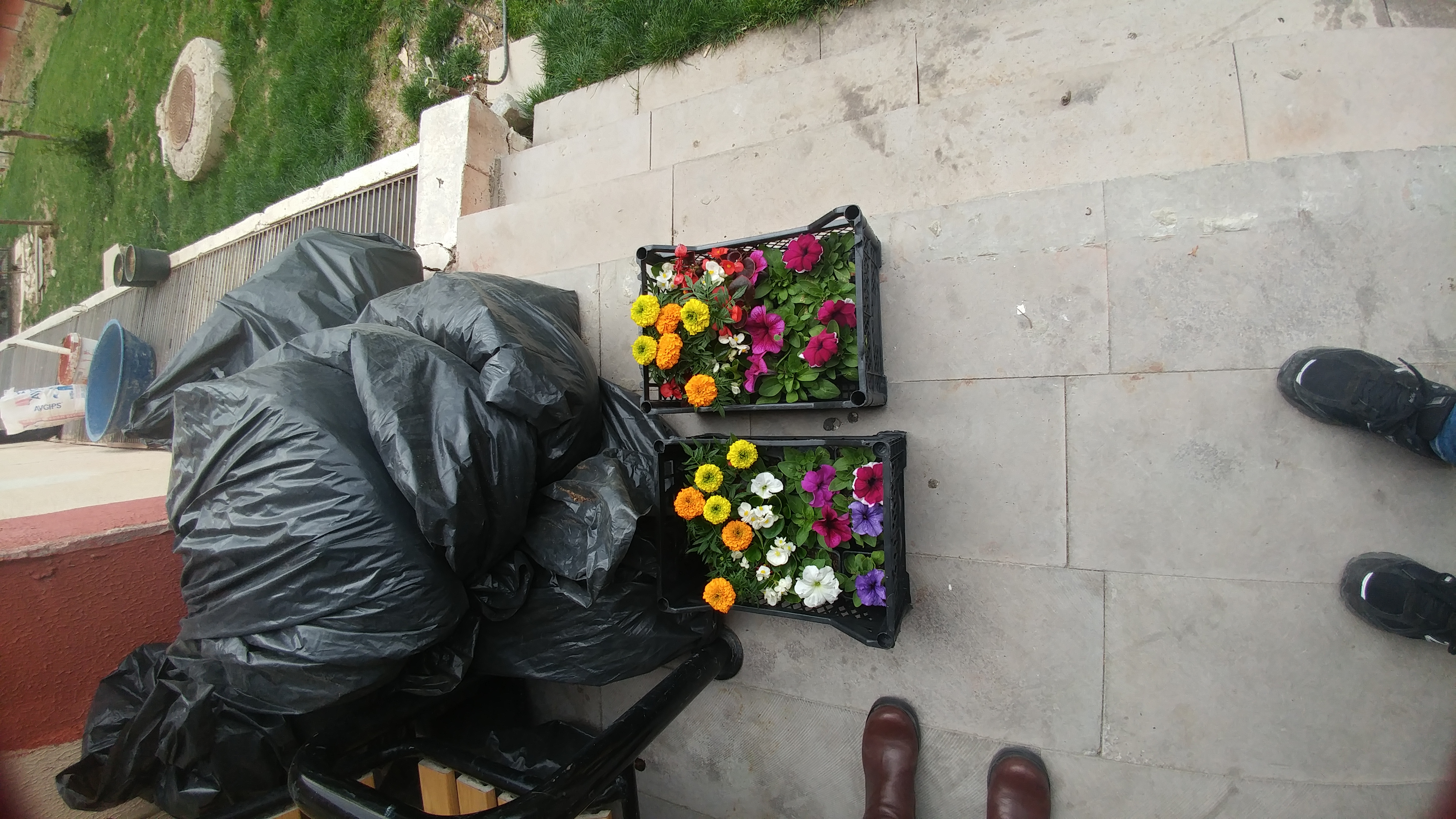 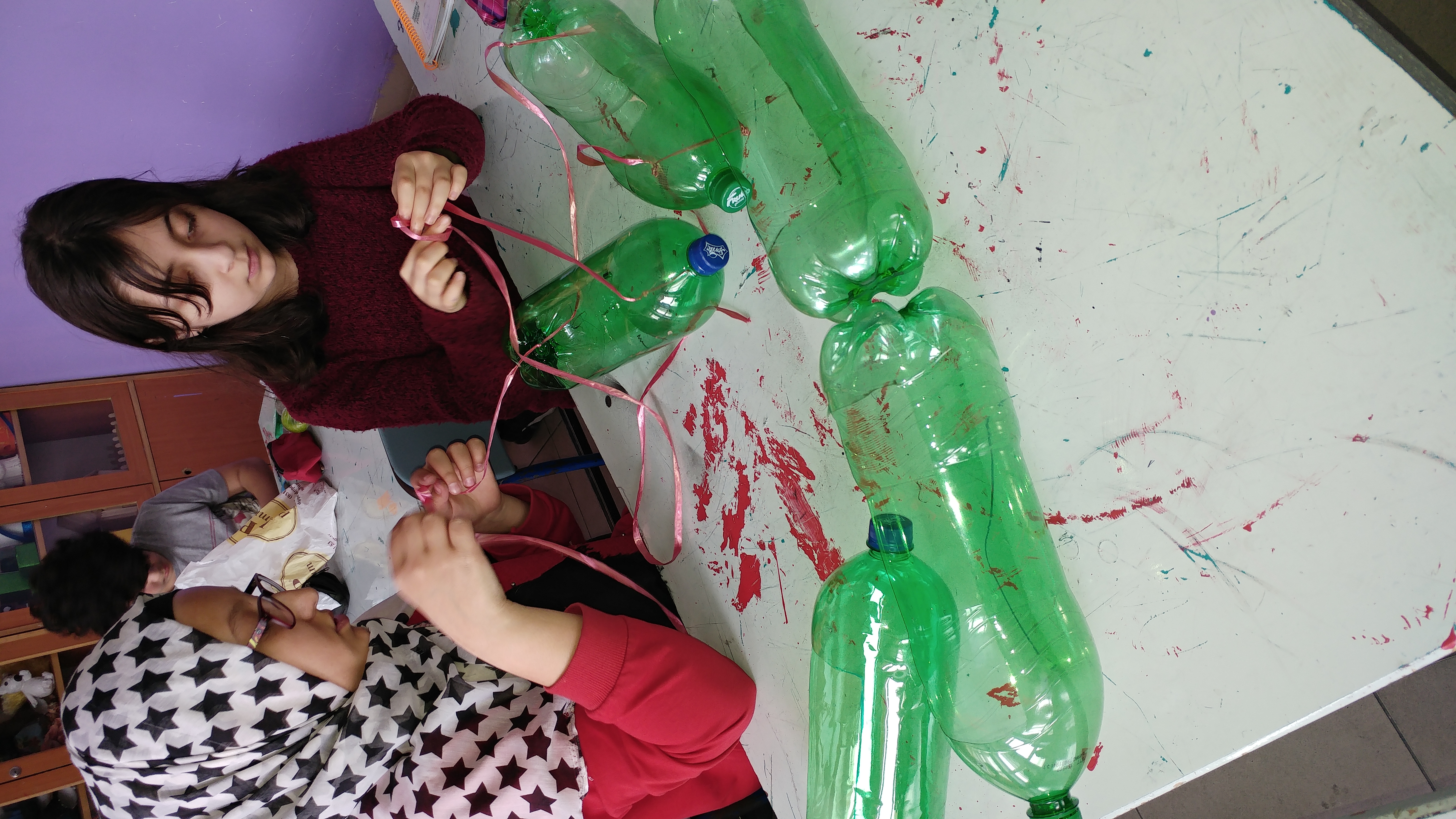 11.1 Atık Malzemelerden  Dış Mekan Sera Çalışması Yapıldı
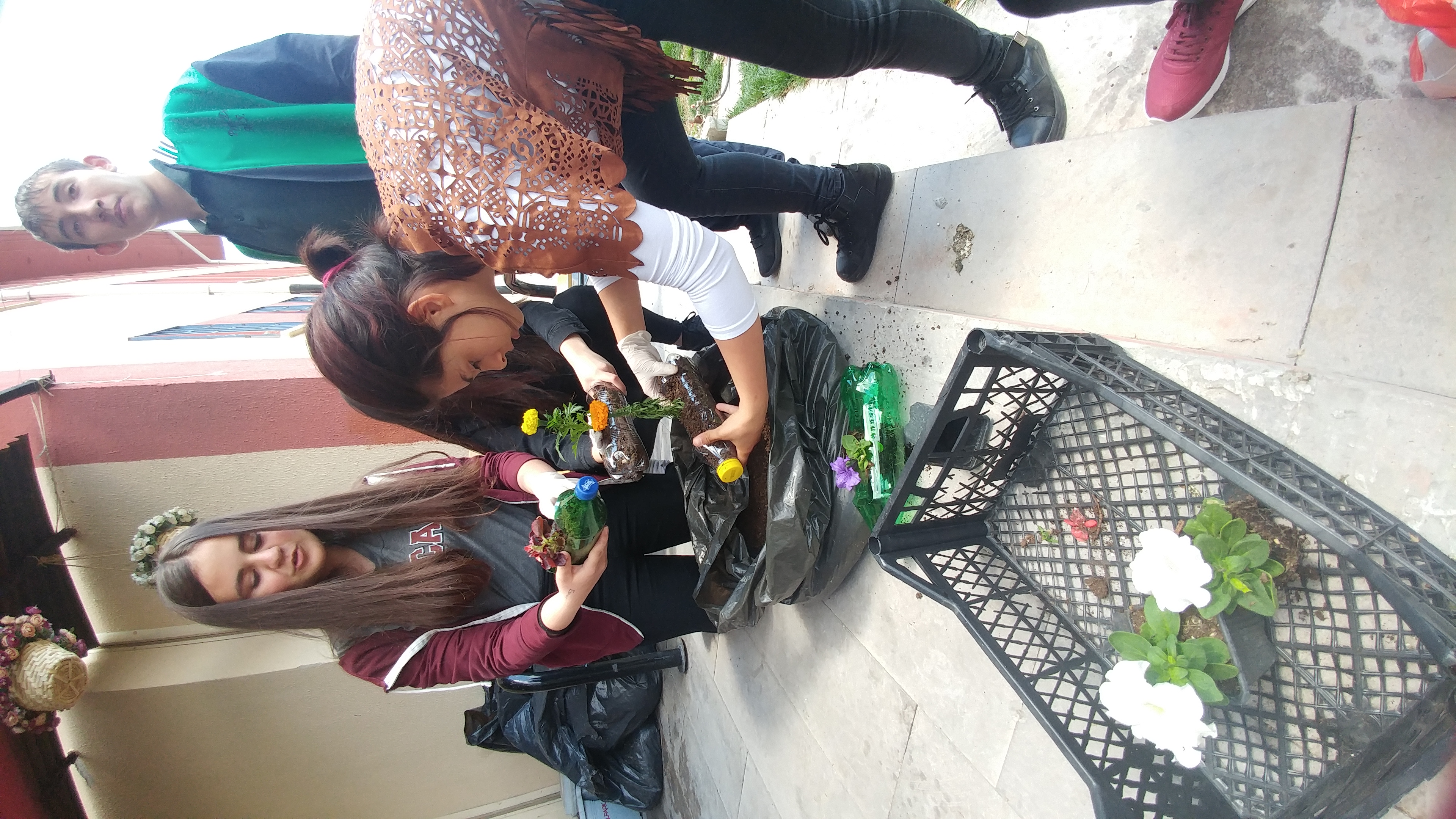 12.ATIK MALZEME SERGİMİZ 1. ETKİNLİK
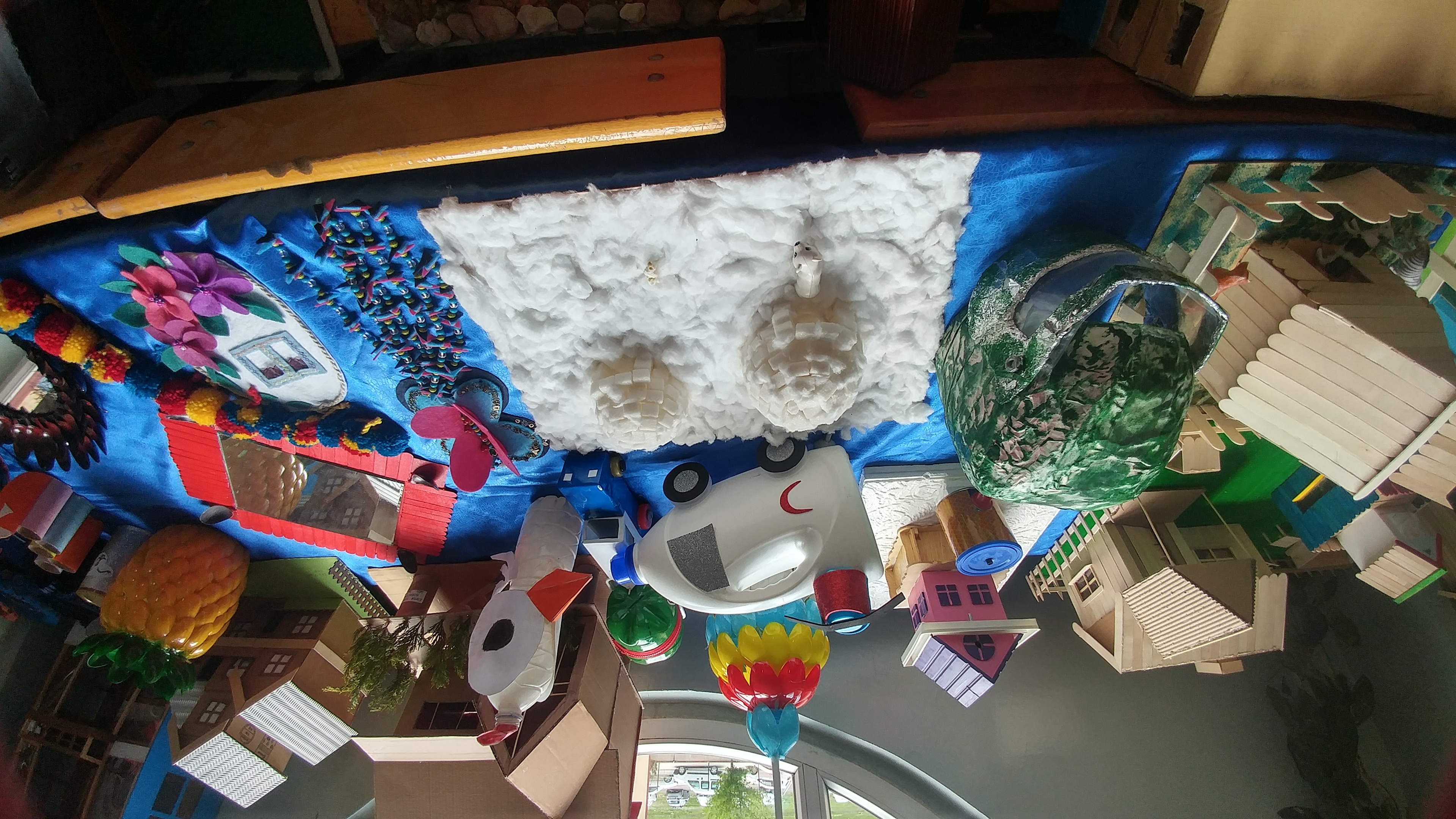 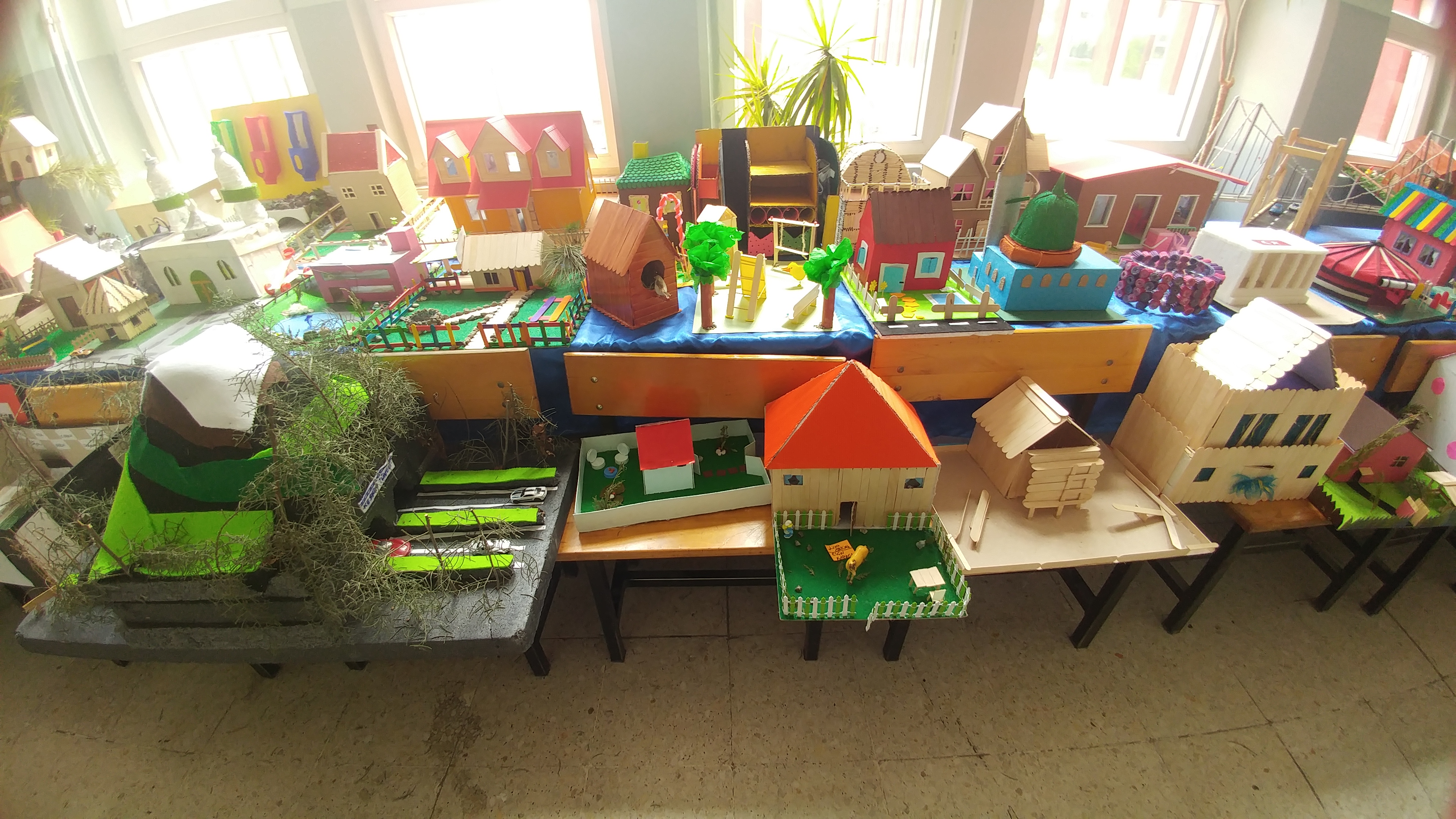 YENİDEN BAŞLIYORUZ
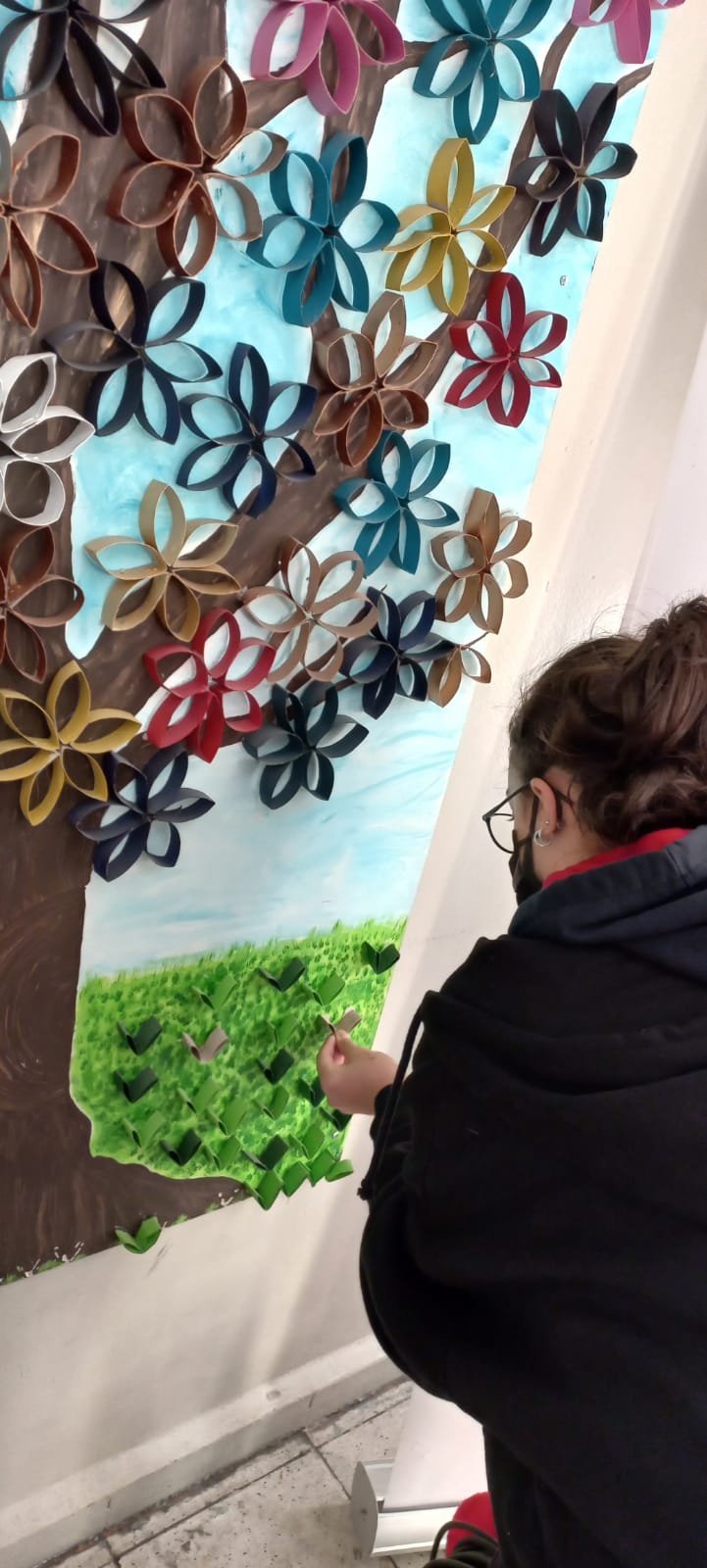 12.1 Büyük Boyutlu  Duvar Pano Çalışması ve Çöp 
12.2 Torbası  Giysi Tasarımı
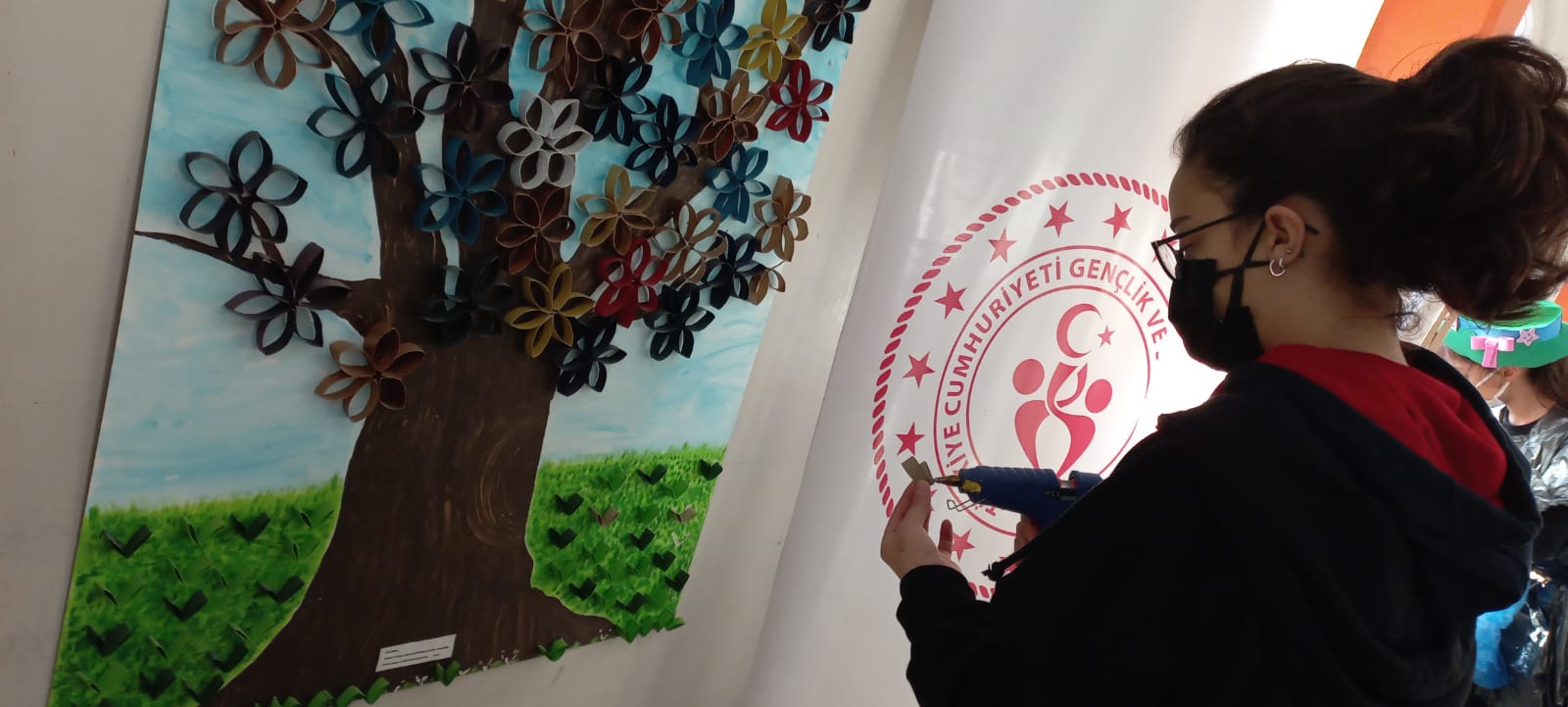 12.3.ÇEVRE GÖRSEL İLETİŞİM ETKİNLİĞİ
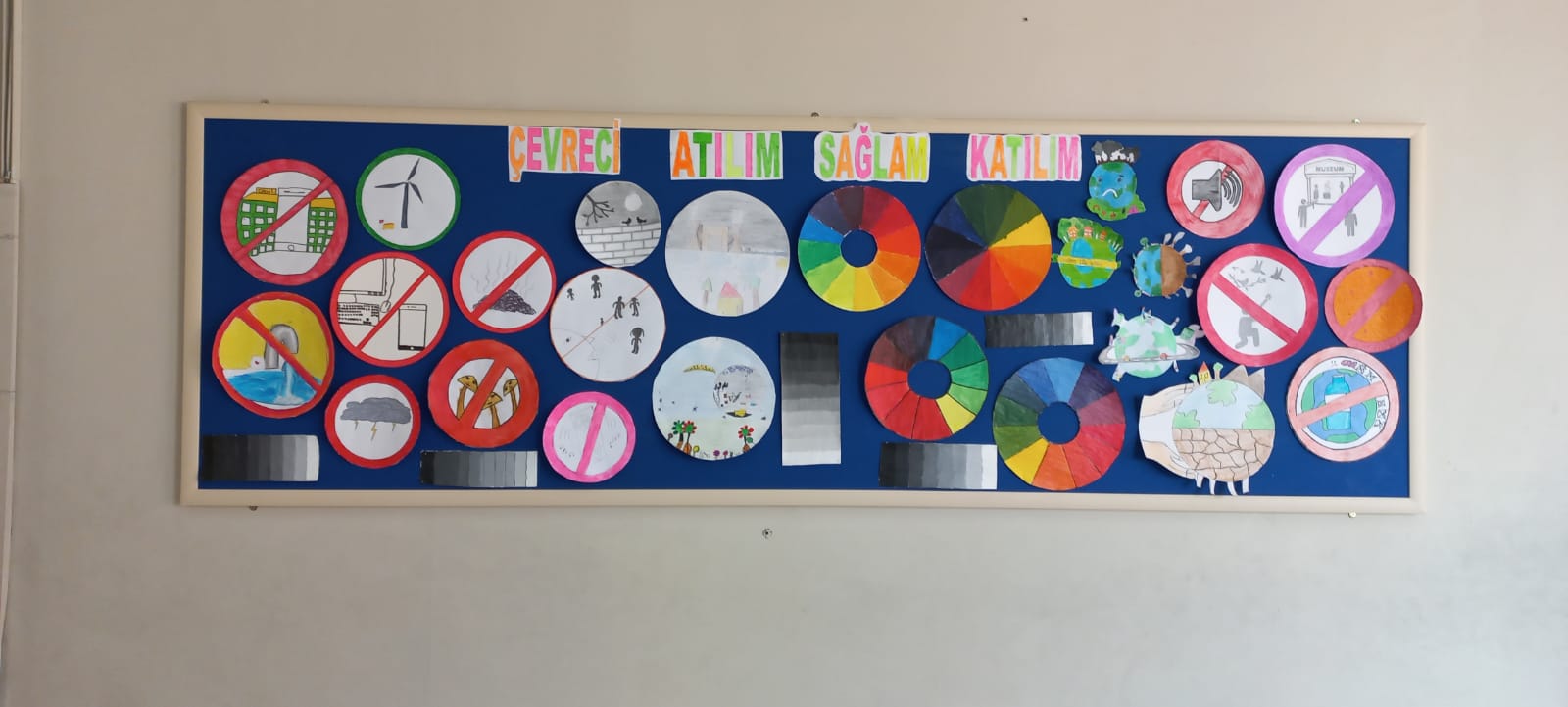 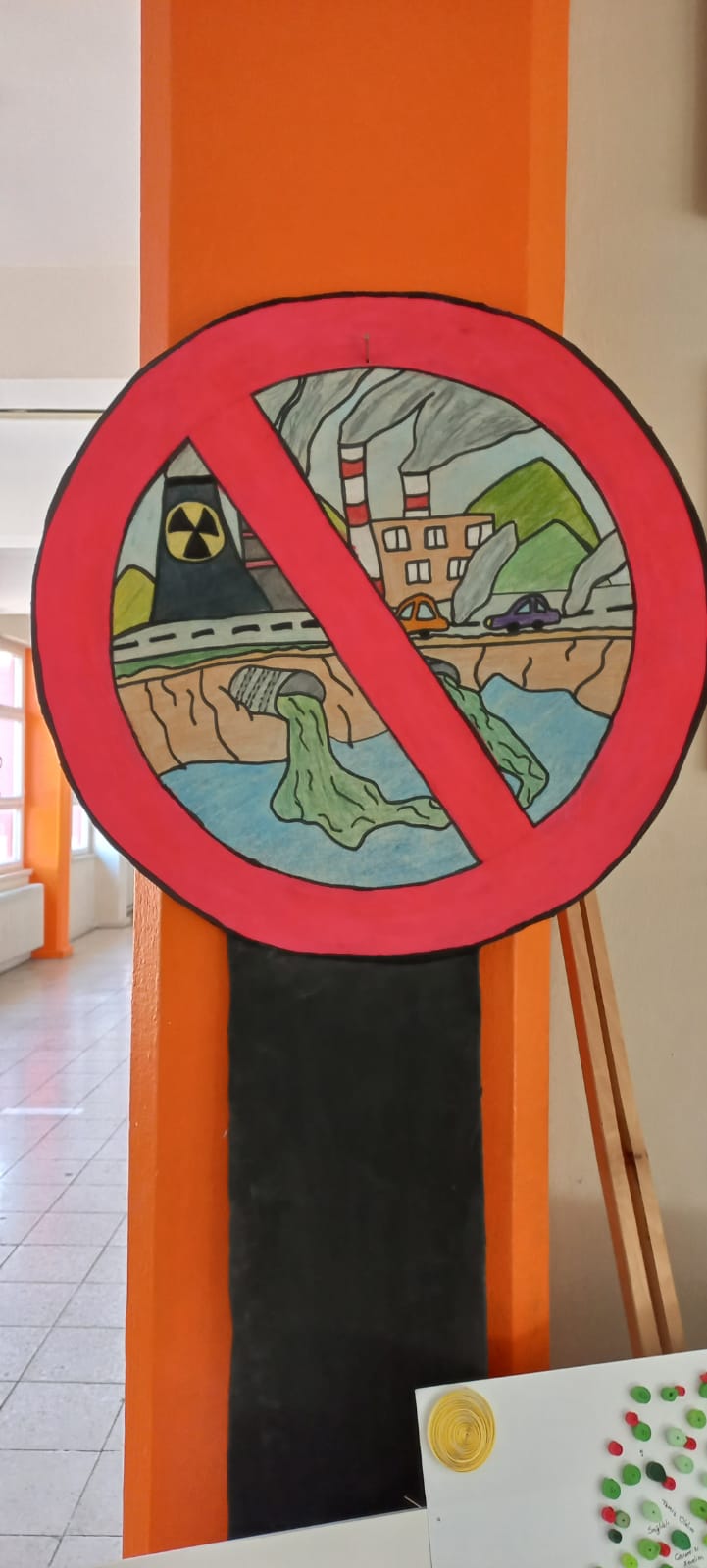 ÇEVRE İÇİN ELİMİZDENGELENİN EN İYİSİ SERGİ ETKİNLİĞİ 2
12.4 Geri Dönüşüm Etkinliği 
Kapsamından Yeniden 
Kazanılan Dekorasyon Ürünleri
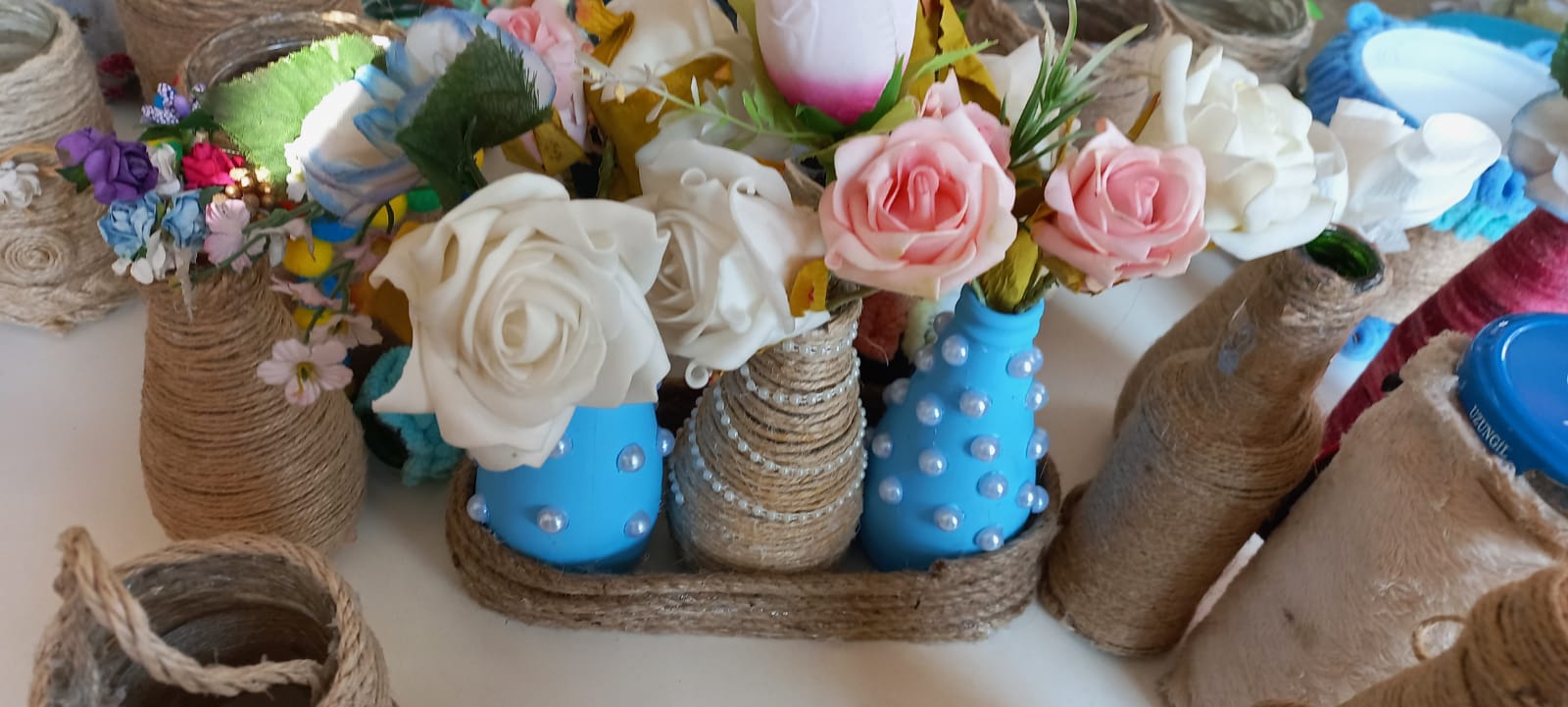 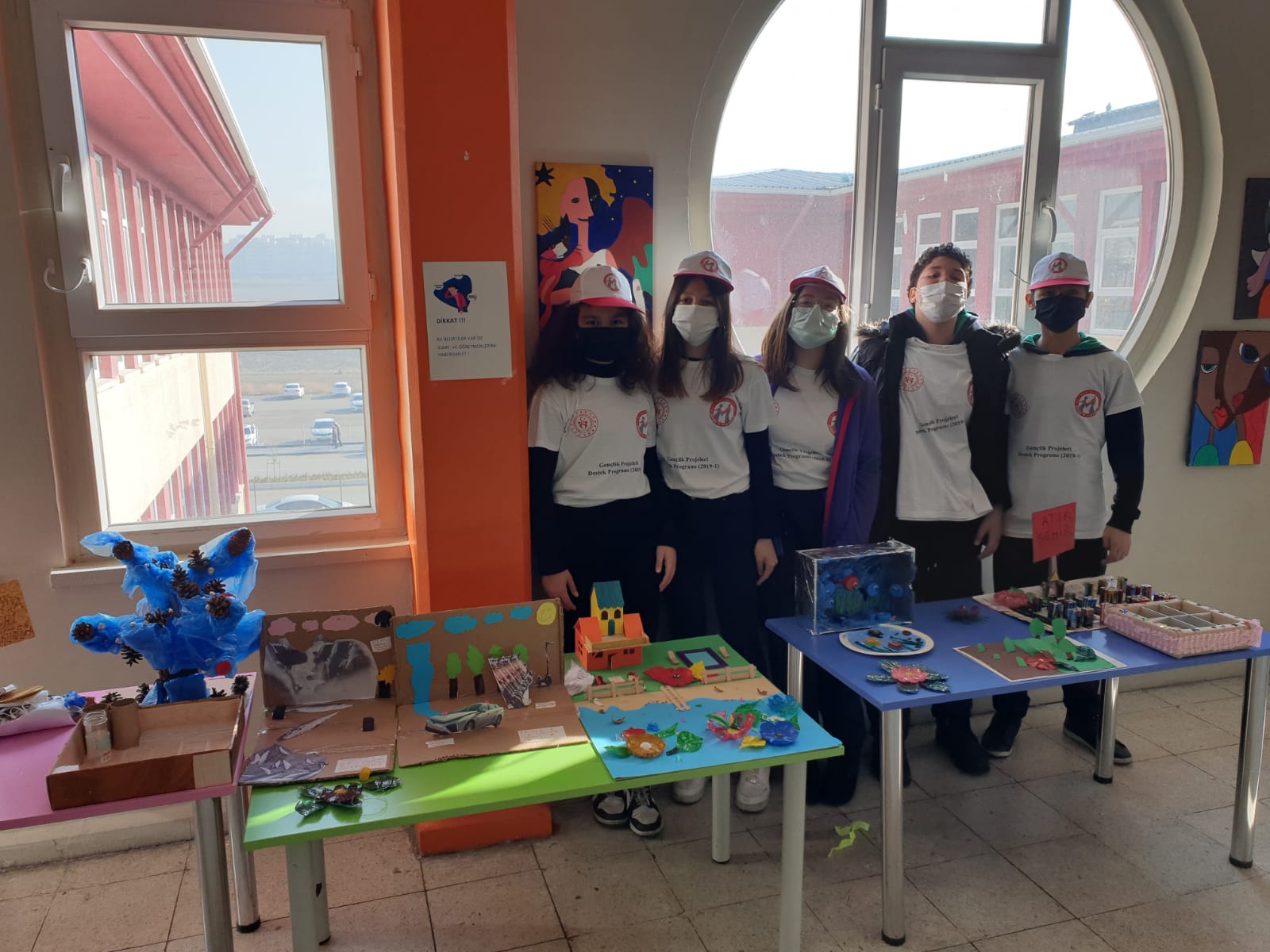 HAYAT AĞACI ÇALIŞMASI ETKİNLİK 12.5
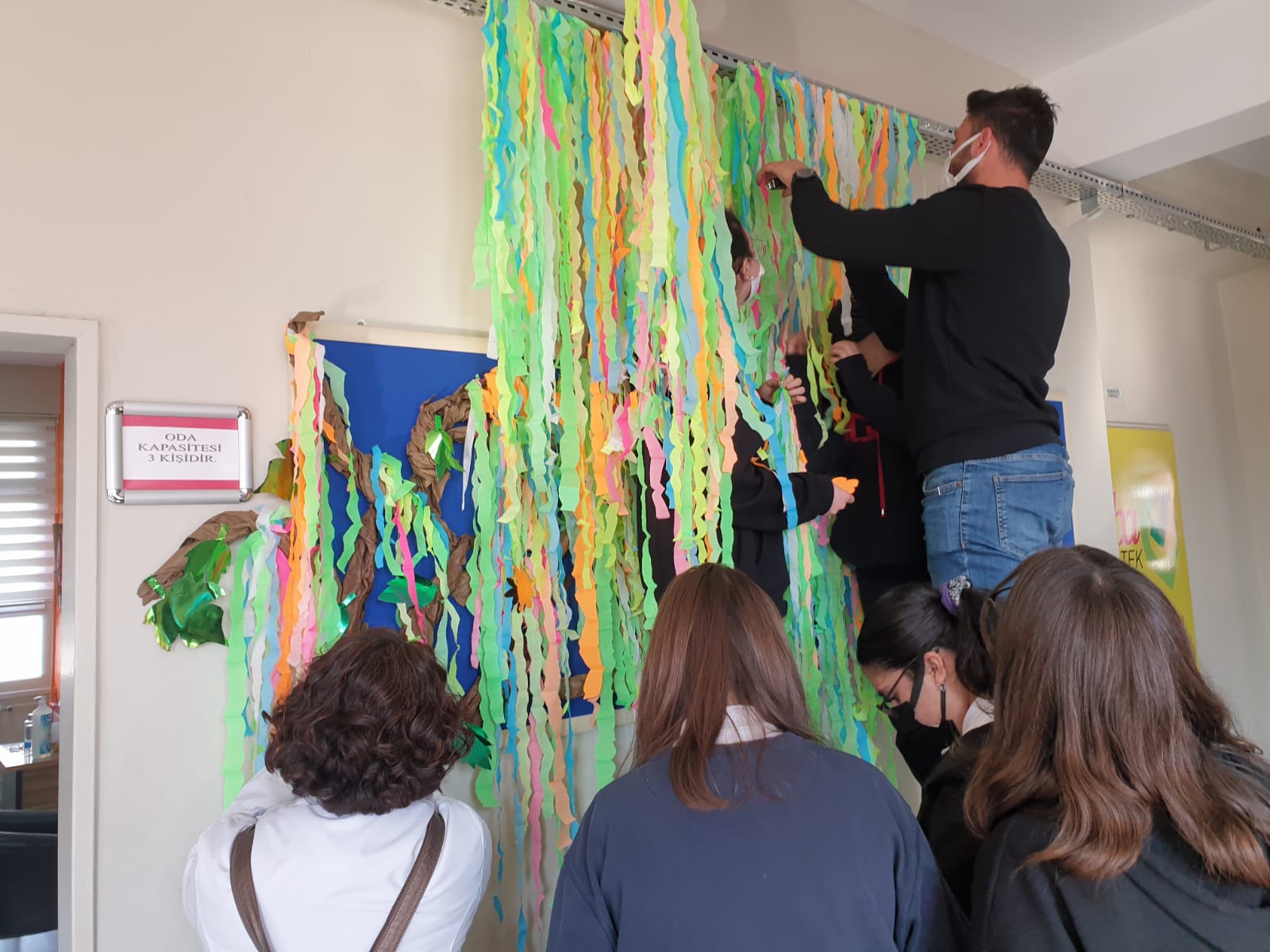 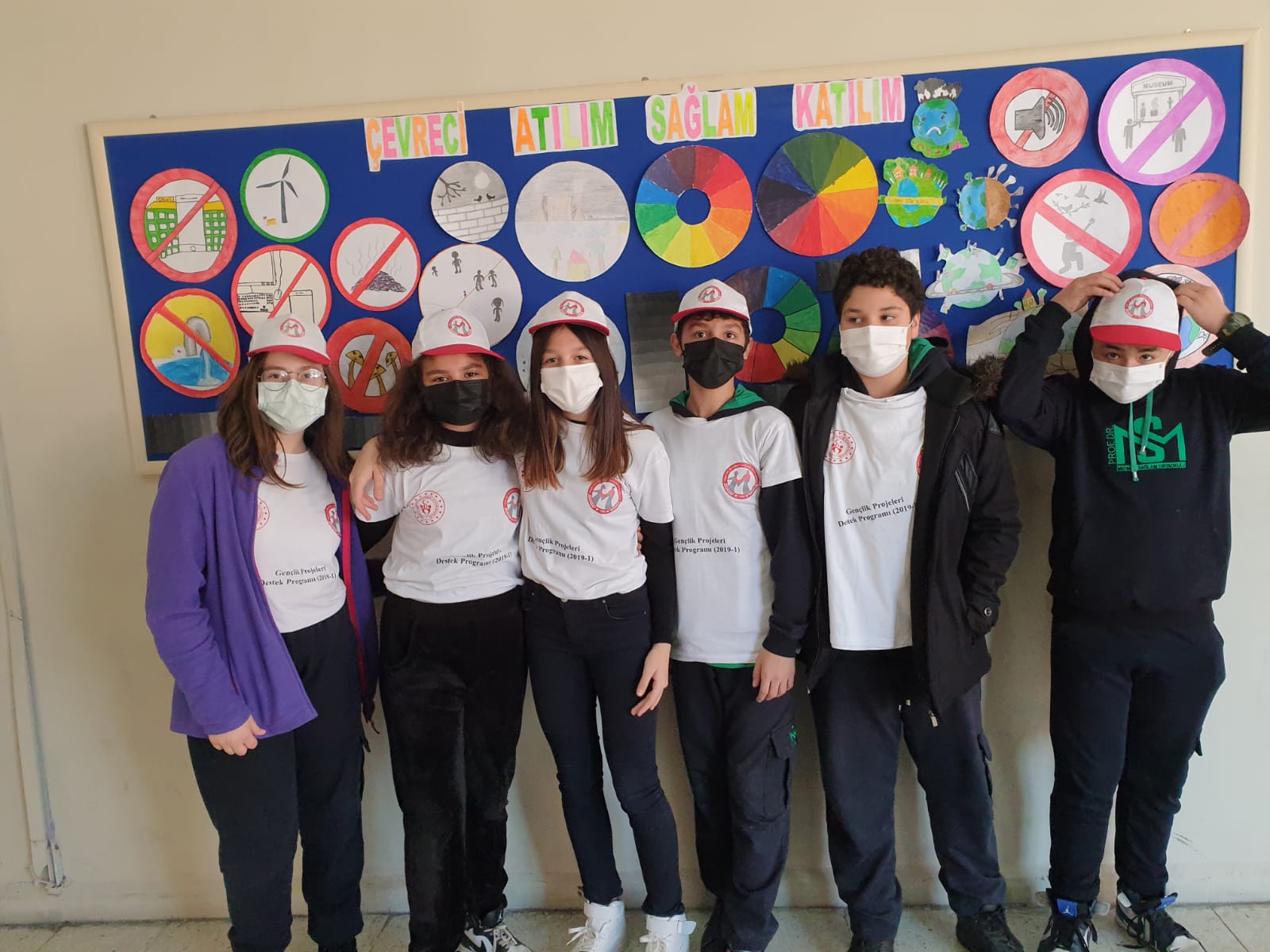 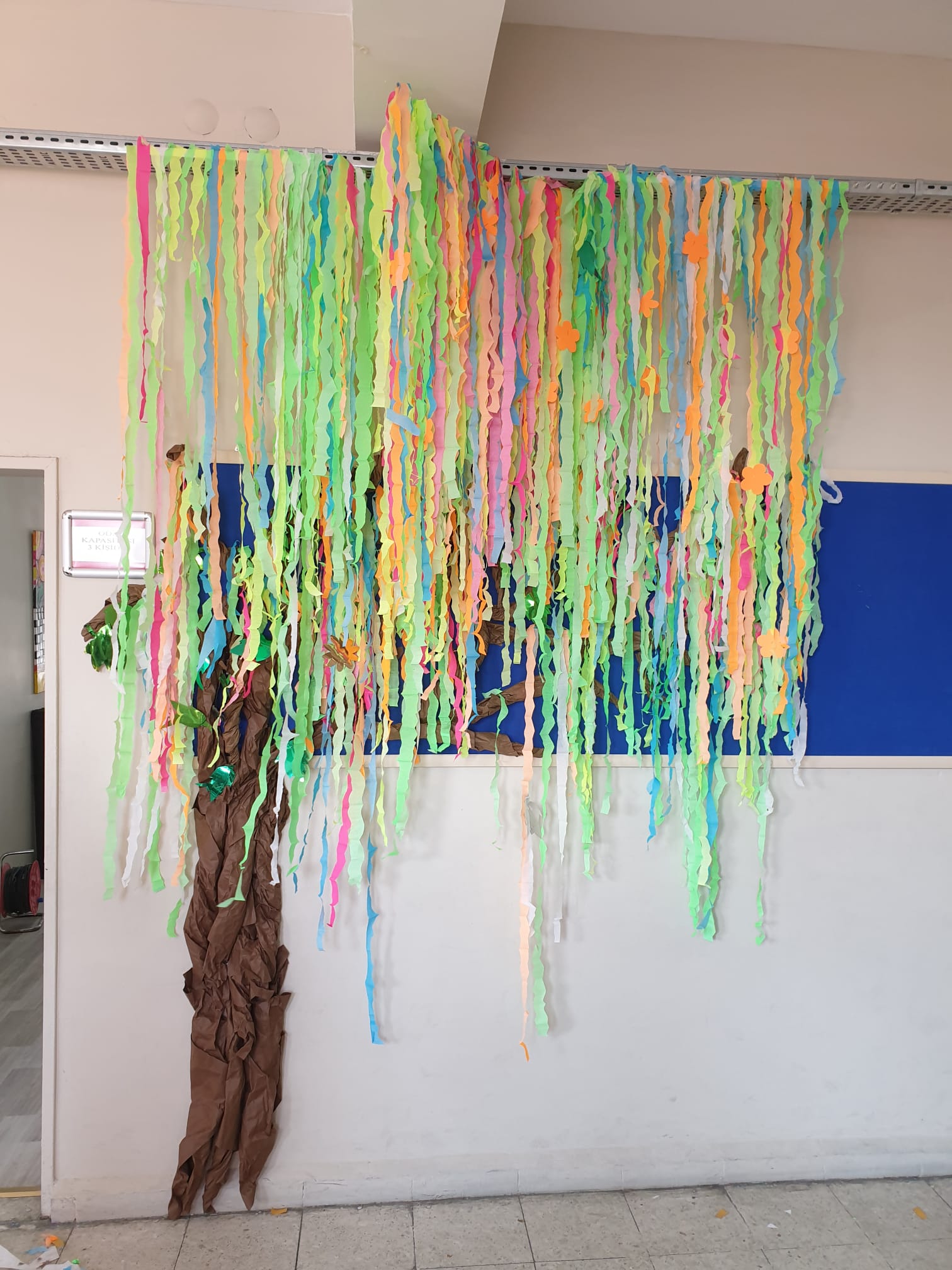 AKRAN EĞİTİMİ ETKİNLİK 3“ÇEVRE VE BİZ KONULU SEMİNER ÇALIŞMASI OKUL KAPALI DEVRE ”
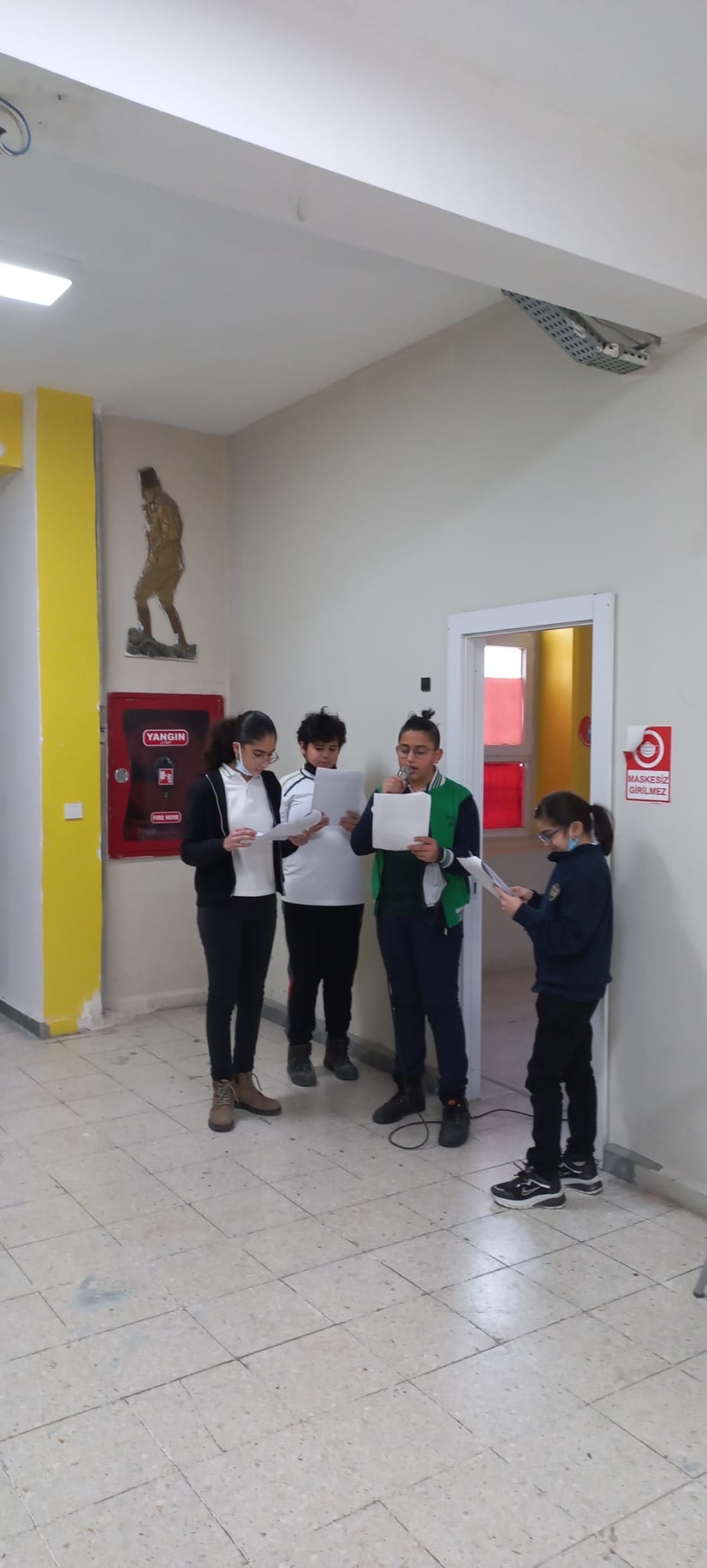 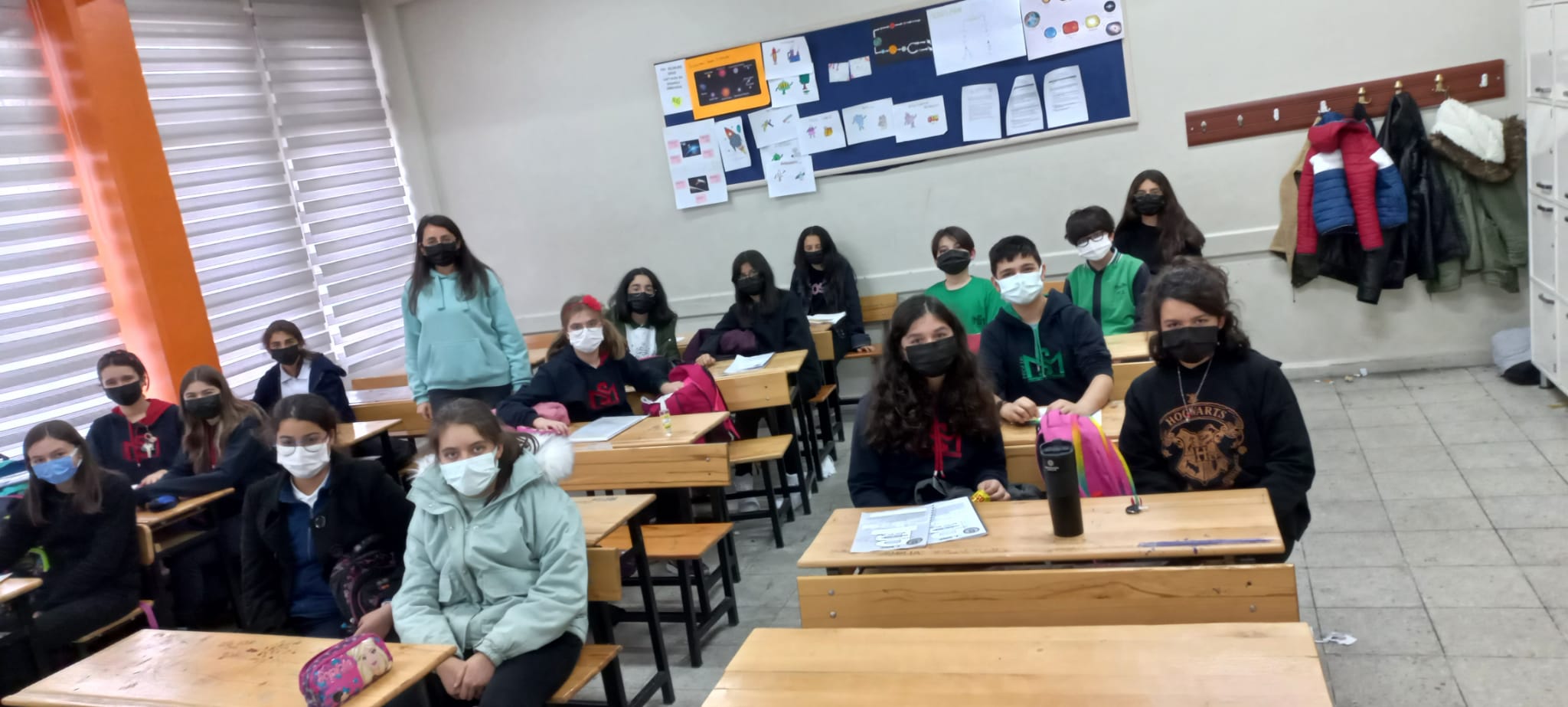 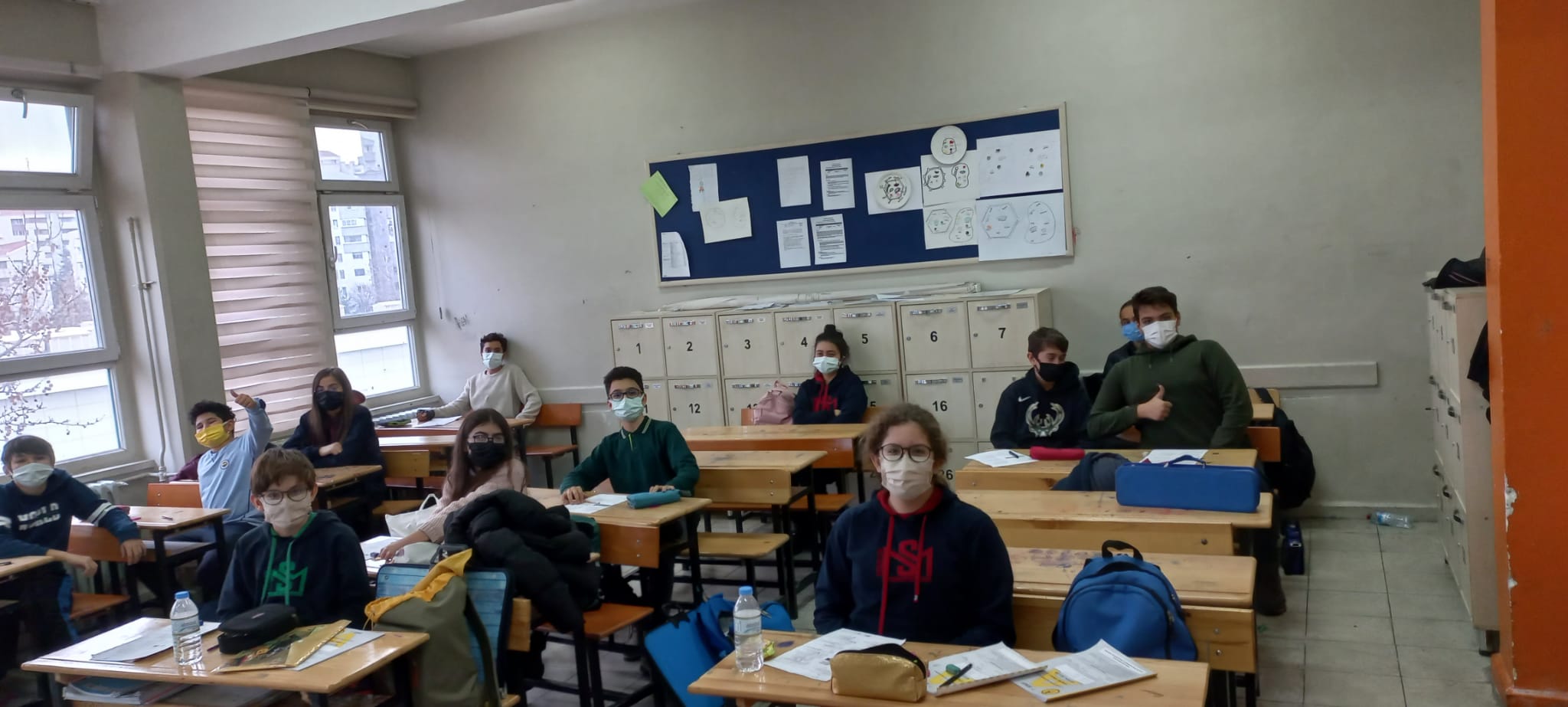 “DÜNYA İÇİN BİSİKLET” KONULU SÖYLEŞİ
13. Yenimahalle Trafik Eğitim Şube  Müdürlüğü 
Desteği ile….
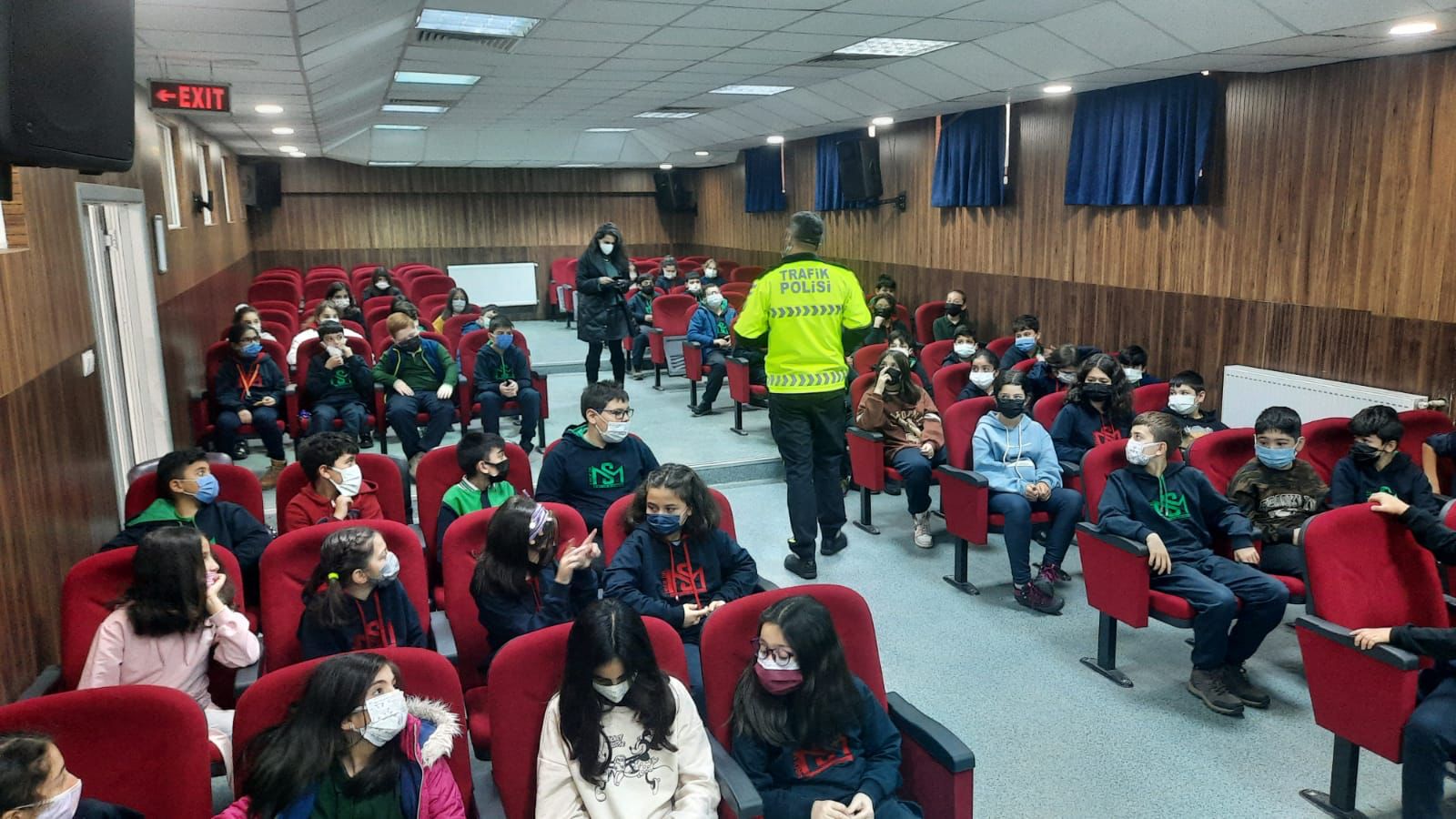 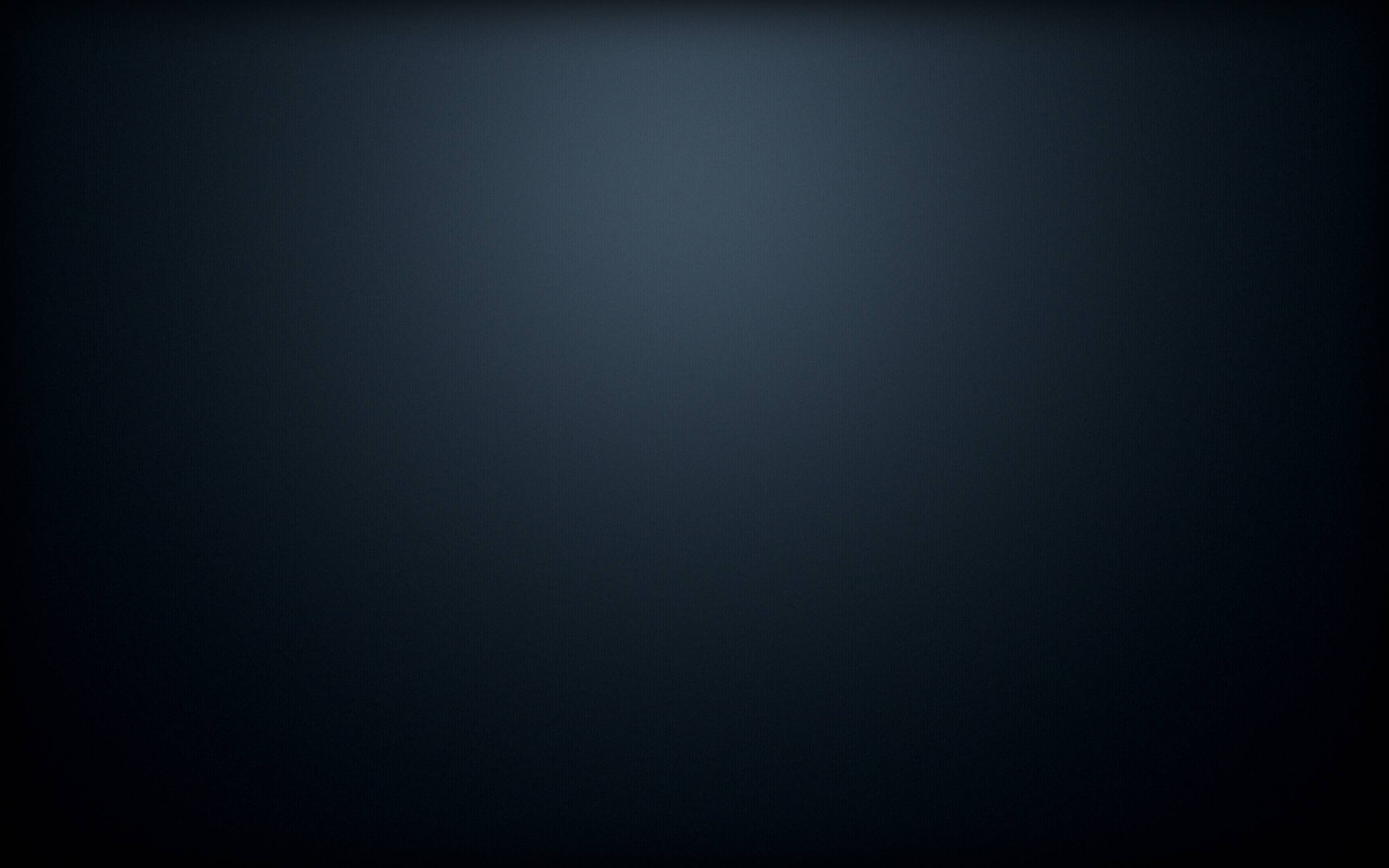 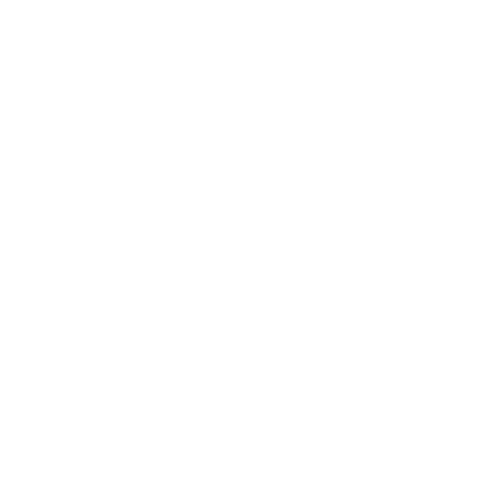 SONUÇLAR
29/49
[Speaker Notes: HEDEF KİTLE ÜZERİNDE VADEDİLEN ETKİLERİN NE KADARINI GERÇEKLEŞTİRDİNİZ? 
Açıklama: Bir faaliyet sonucunda, katılımcıya kazandırılan etkileri-yetkinlikleri yazınız.
Örnek : Hızlı okuma kursuna katılan bir gencin, dakikada okuduğu kelime sayısının arttığı gözlemlenmiştir.]
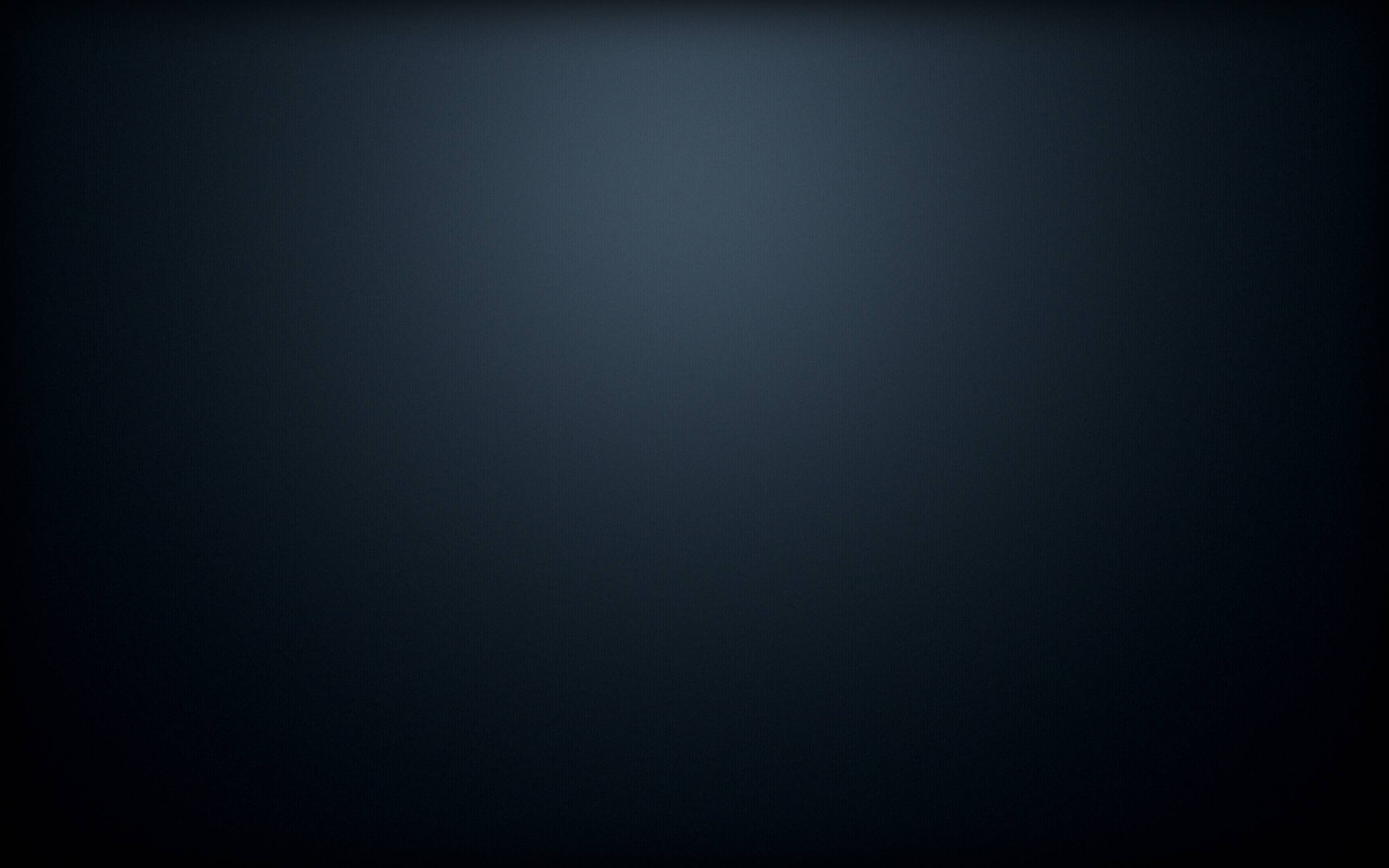 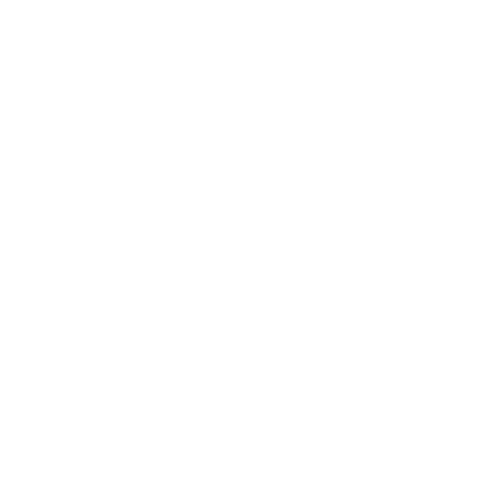 HEDİYE ZAMANI
30/49
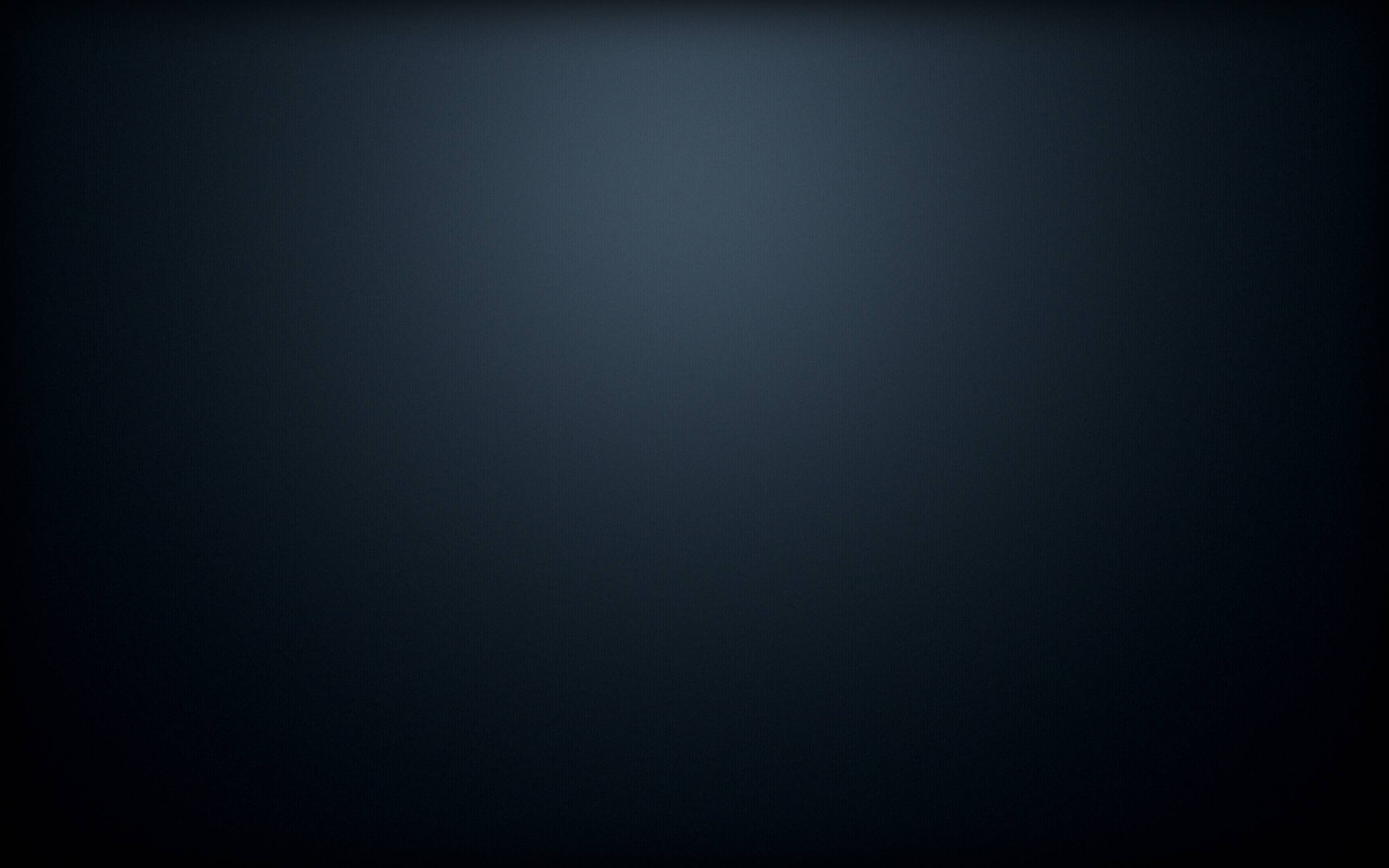 Proje Çıktıları (Proje Kapsamında Yaptırılan-bastırılan Kitap, Araştırma Raporu, Eğitim Verilen Genç Sayısı, Lisans verilen sporcu sayısı gibi……vb):

*Veli  Proje Tanıtım Broşürü
*Veli Elektronik Atık Bilgilendirme Broşürü
*Okul  Web Sayfası Ve Sosyal Medya Hesaplarında Yaygınlaştırma Çalışmaları
*Okul İçi Aylık Duvar Gazetesi 
*Okul İçi Seminer Çalışmalarının Dosyalanması ve Haber Halinde Yayını
*Proje içinde hedeflenen grup 11-13 yaş grubu öğrenciler olup %91,1 başarı elde edilmiştir.
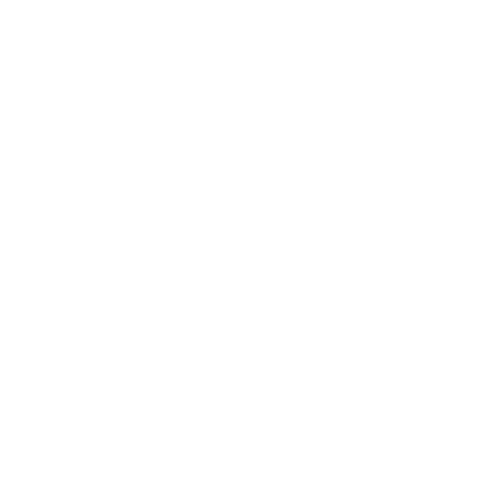 ÇIKTILAR
31/49
[Speaker Notes: PROJE ÇIKTILARI (PROJE KAPSAMINDA YAPTIRILAN-BASTIRILAN KİTAP, ARAŞTIRMA RAPORU…Vb):
Eğitim verilen genç sayısı?
Lisans verilen sporcu sayısı gibi…]
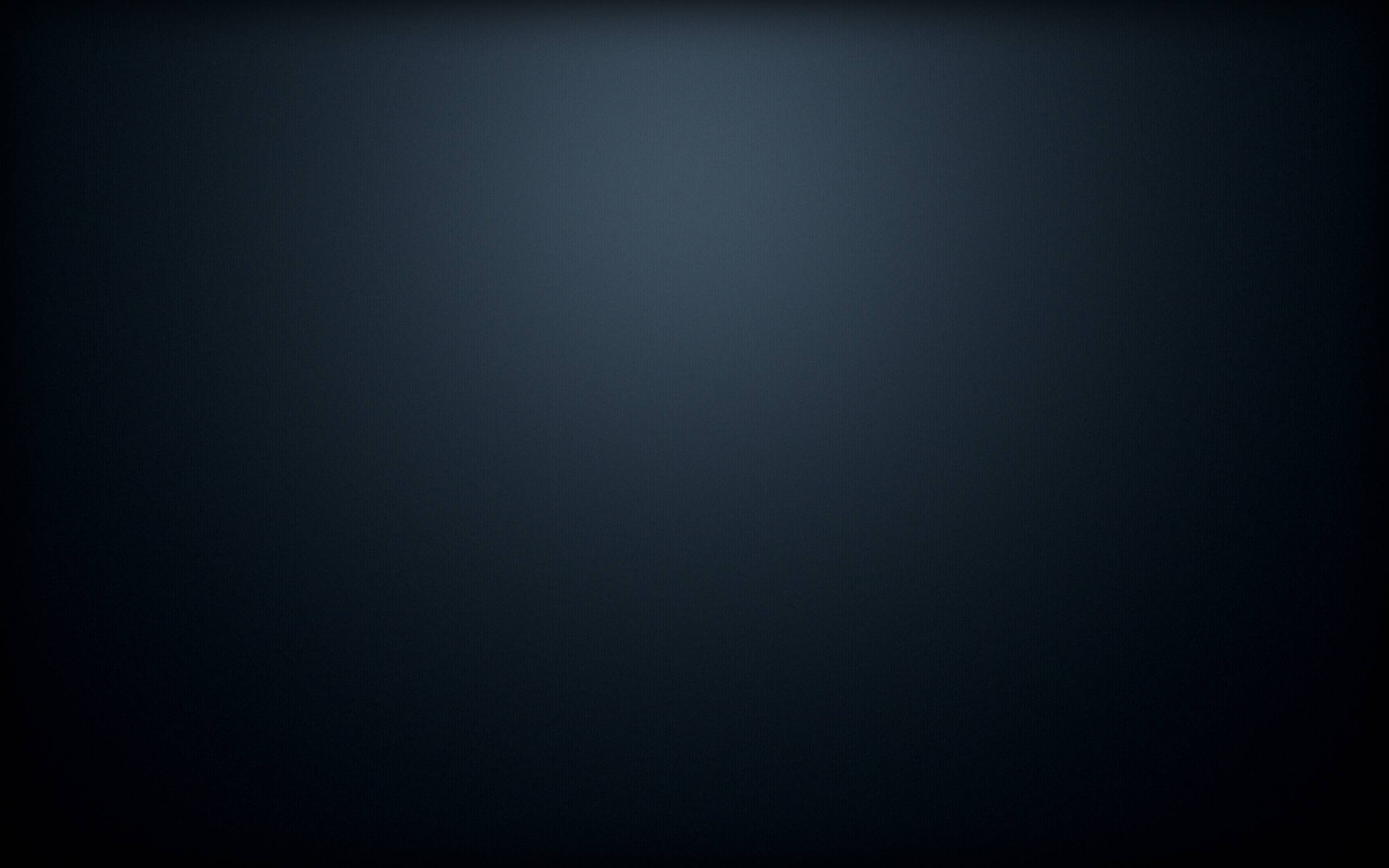 PROJE SÜRESİ SONUNDA FAALİYETLERİNİZ DEVAM EDECEK Mİ?:

Proje bitimi itibari ile davranışsal boyuta geçen öğrenme ve kazanım değerlerinin pekiştireçler ile devamı sağlanacaktır.
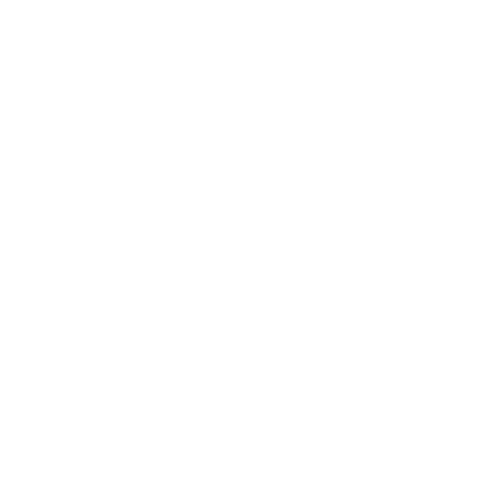 SÜRDÜRÜLEBİLİRLİK
32/49
[Speaker Notes: Proje süresi bittiğinde sürdürülebilirlik imkanlarını belirtiniz. Örneğin: Yerel yönetimden alınan mekan desteği ile projemiz 2 yıl daha devam edecektir gibi.]
İRTİBAT KİŞİLERİ
İletişim Cep No 1:
 Berna Bilen : 0537 0545065
İletişim Cep No 2:
Çağla  Şimşek :  0505 5023397
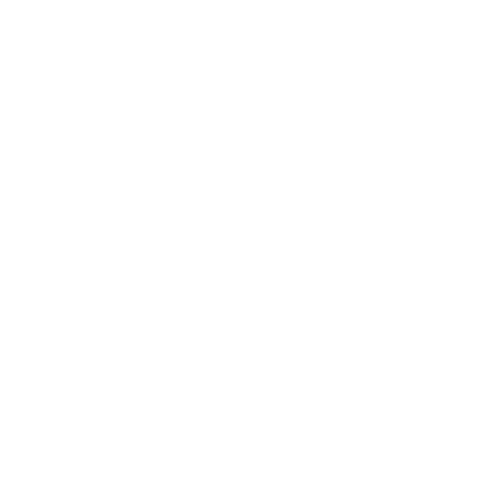 ADRES BİLGİSİ:
Kentkoop Mahallesi              2663. Sokak No.3 Batıkent/Yenimahalle ANKARA
[Speaker Notes: ADRES BİLGİSİ:

Proje için irtibat kurulacak proje hakkında bilgi sahibi olan kişi/kişiler.
Projenin gerçekleştirildiği adres]
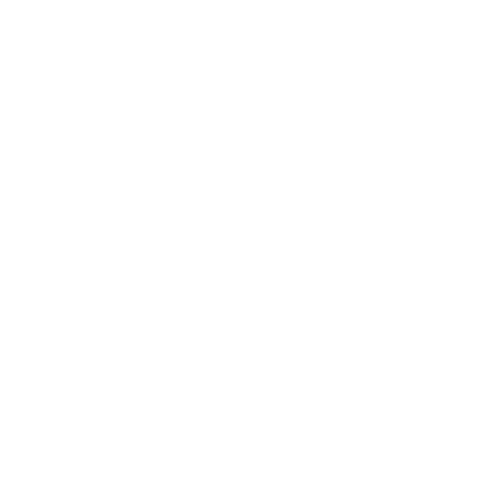 Arz Ederim.